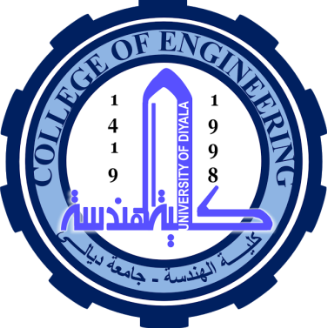 University Of Diyala
College Of Engineering
Computer Engineering Department
FPGA and CPLD
Dr. Yasir Amer Abbas
Third stage 
2018
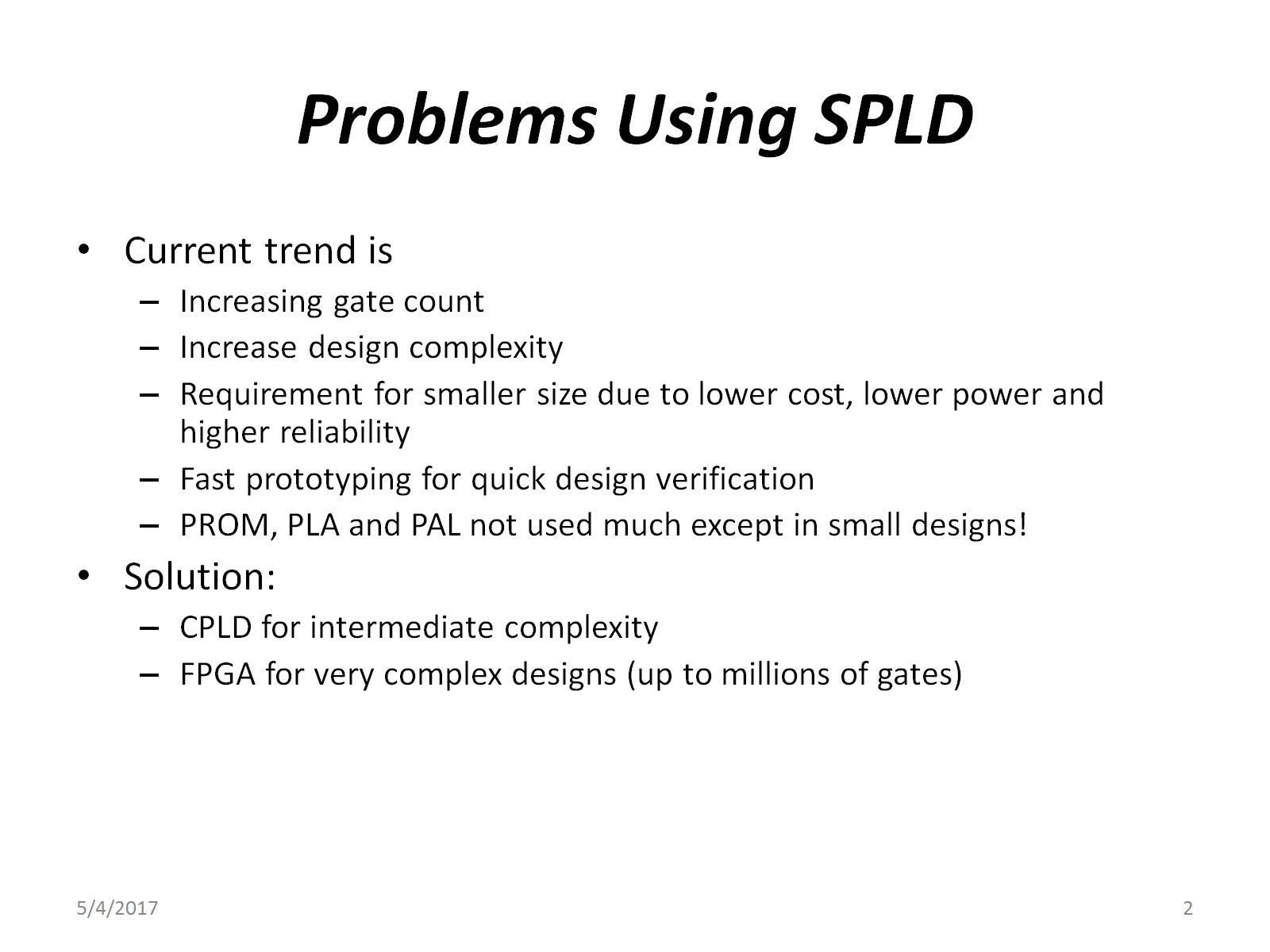 Problems Using SPLD
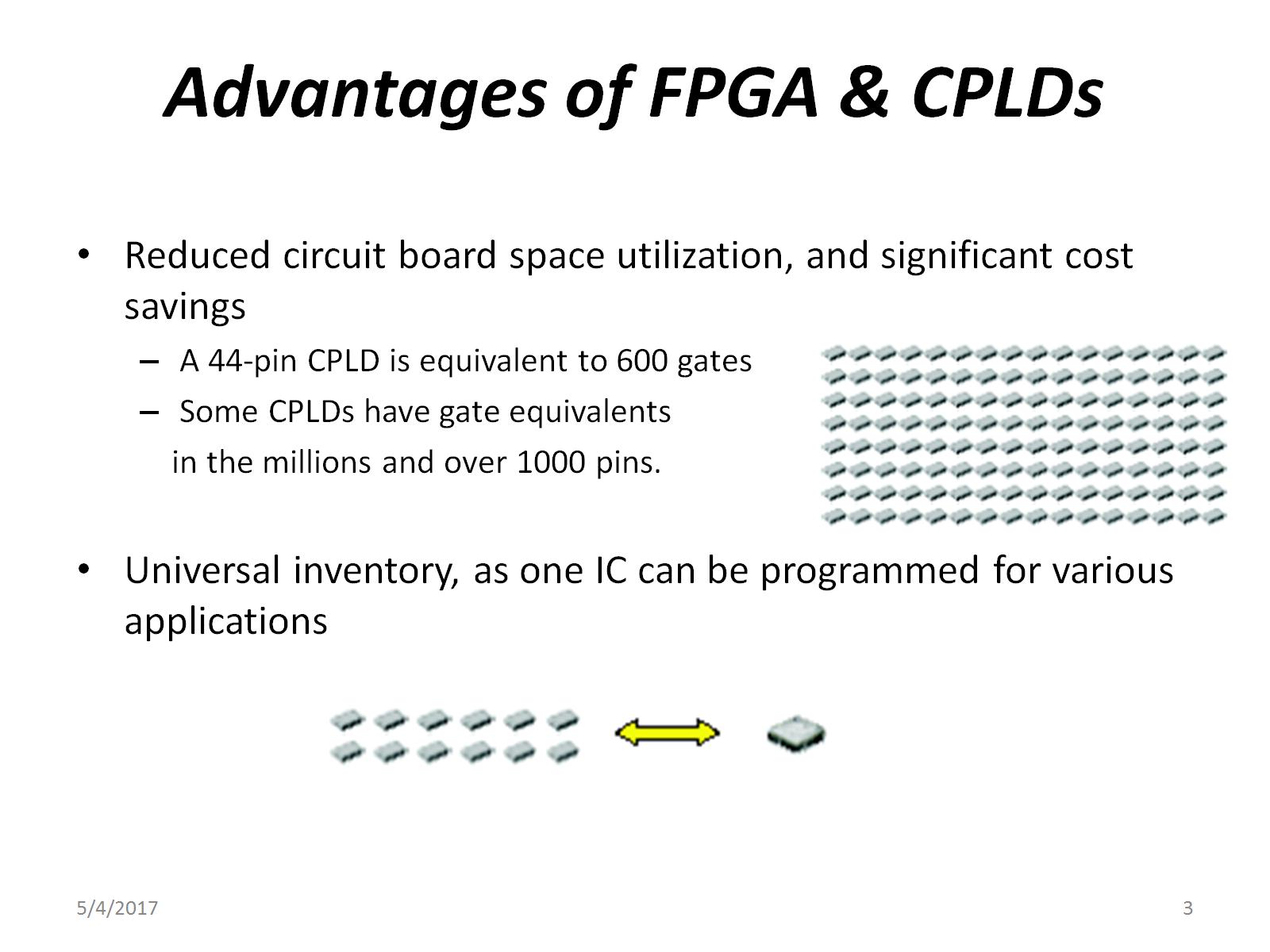 Advantages of FPGA & CPLDs
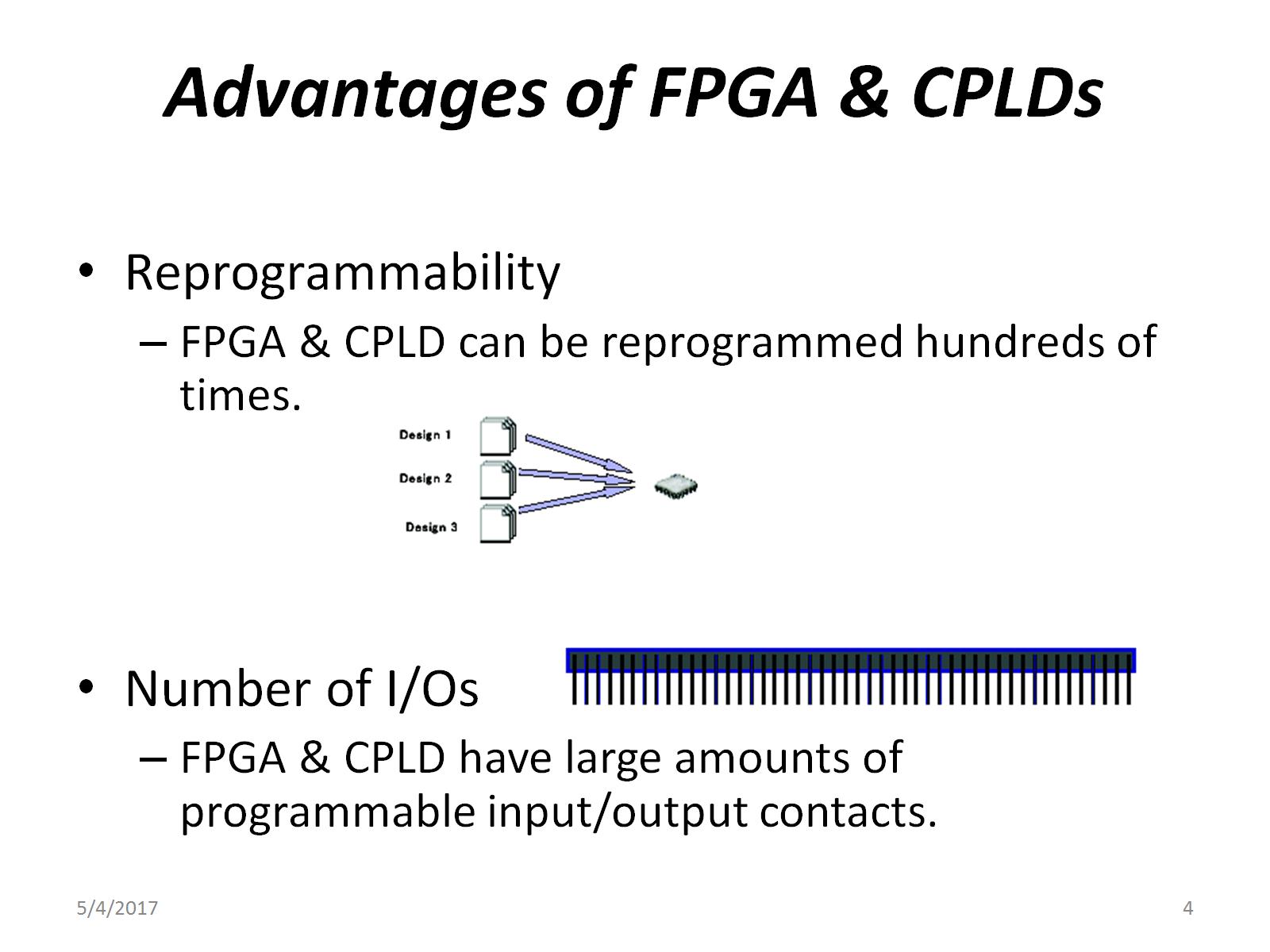 Advantages of FPGA & CPLDs
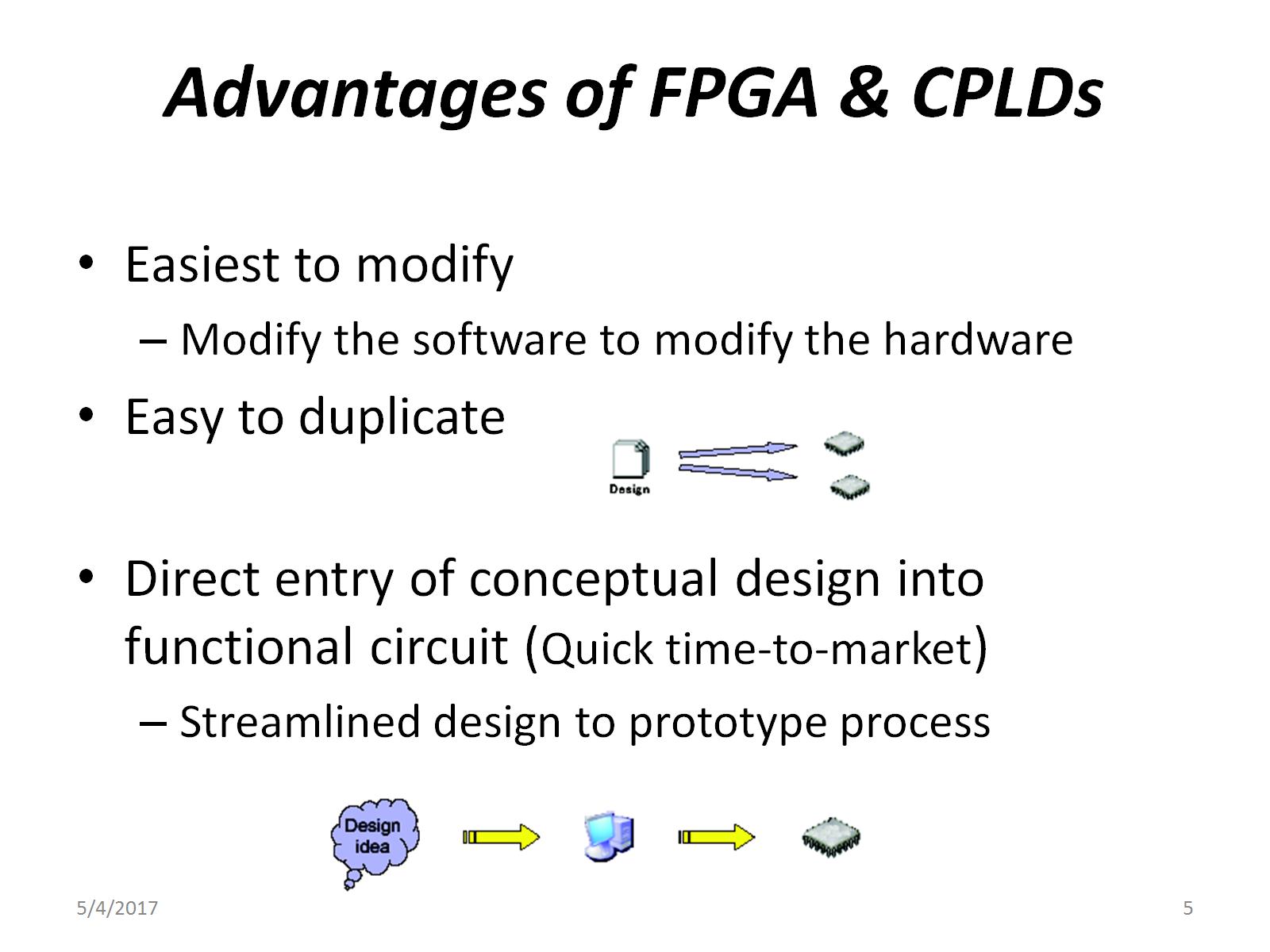 Advantages of FPGA & CPLDs
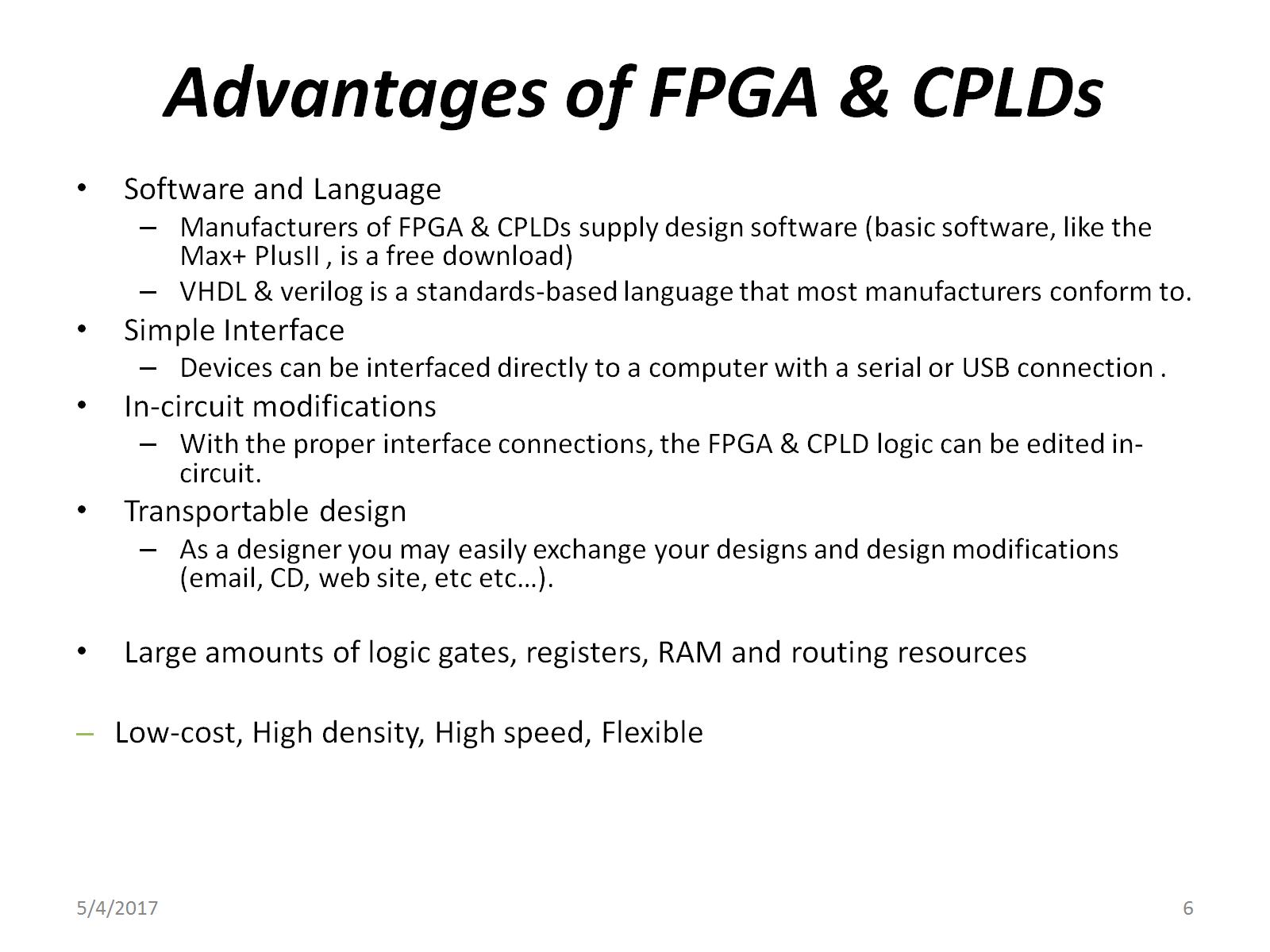 Advantages of FPGA & CPLDs
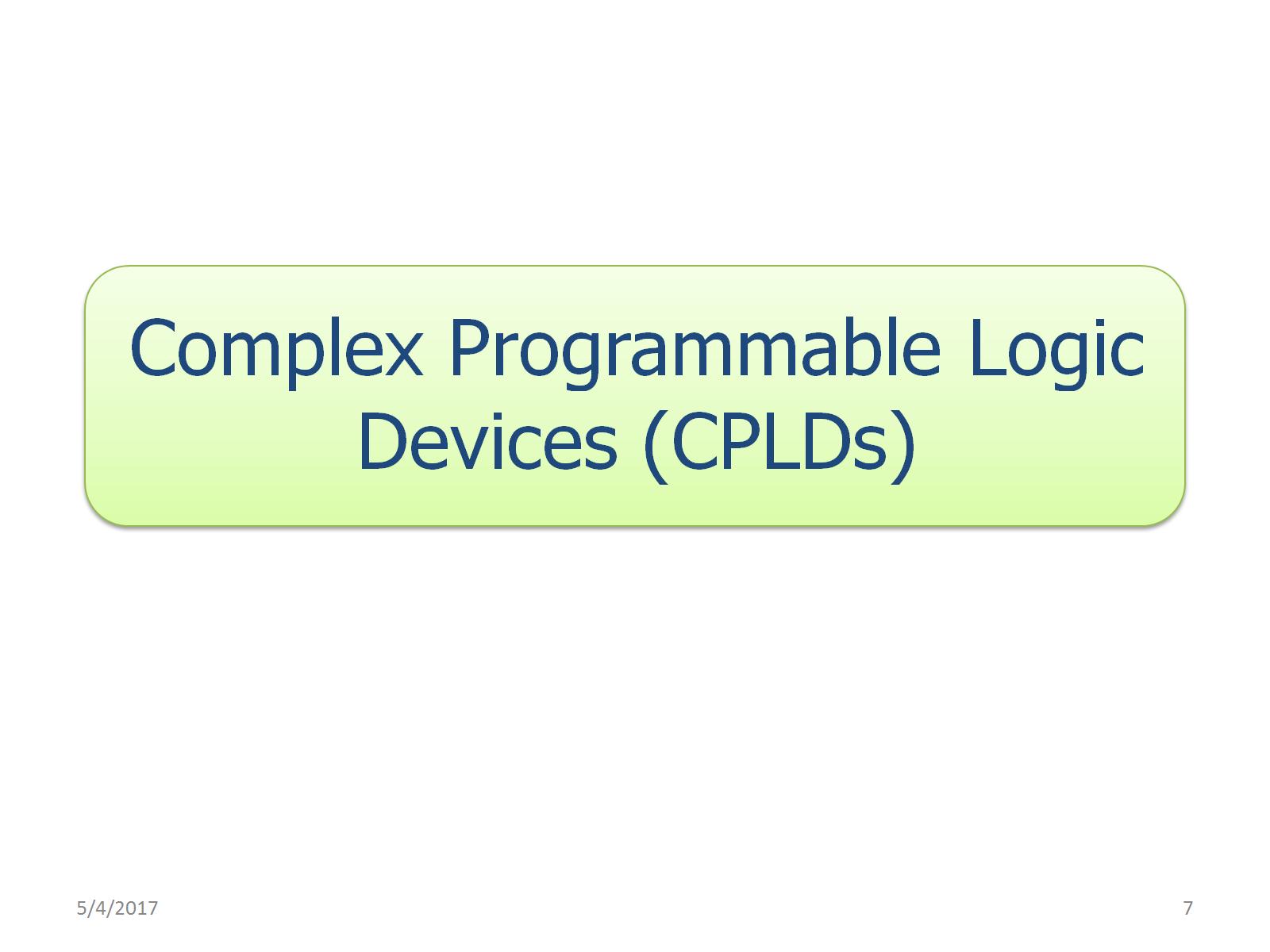 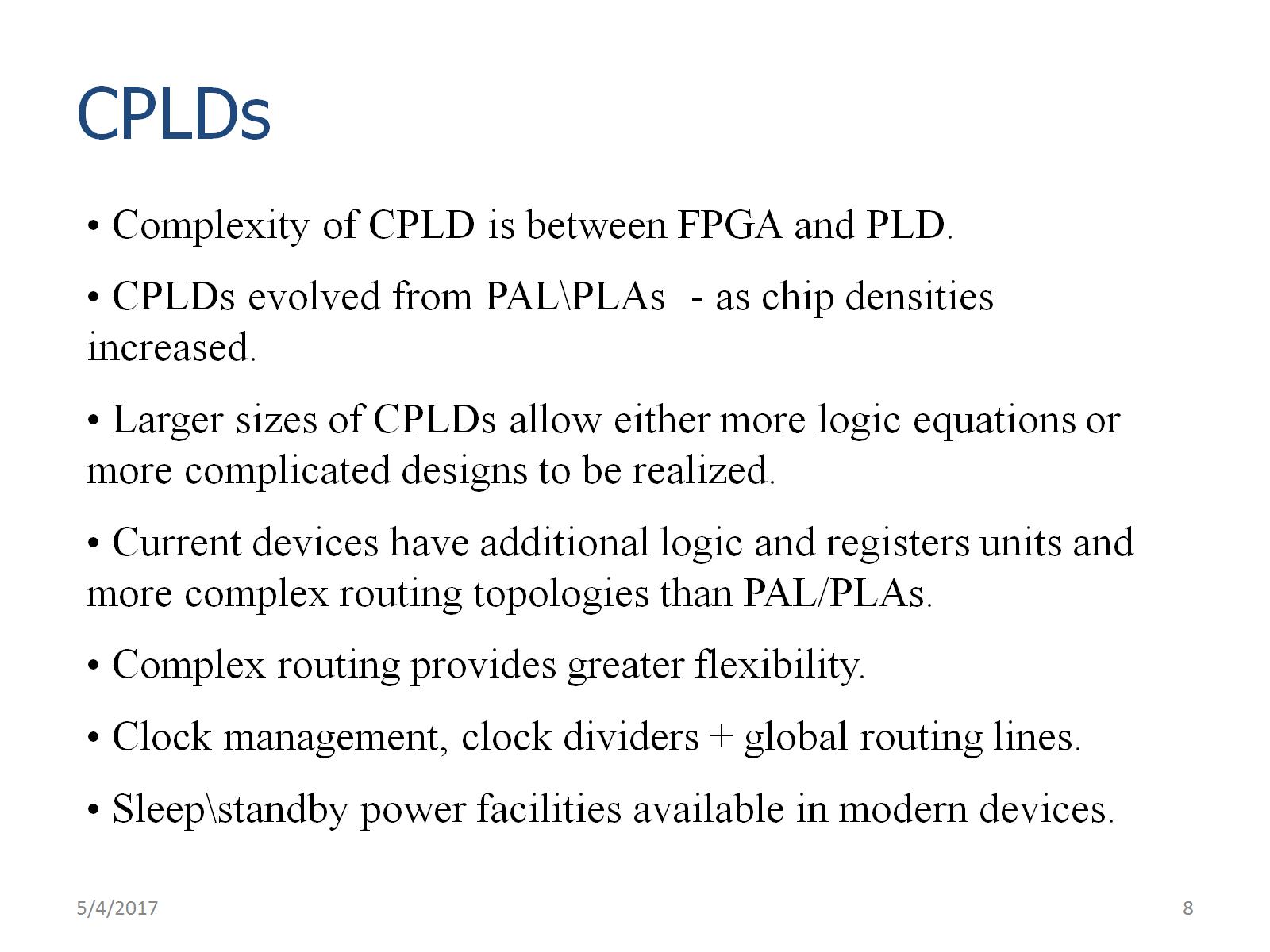 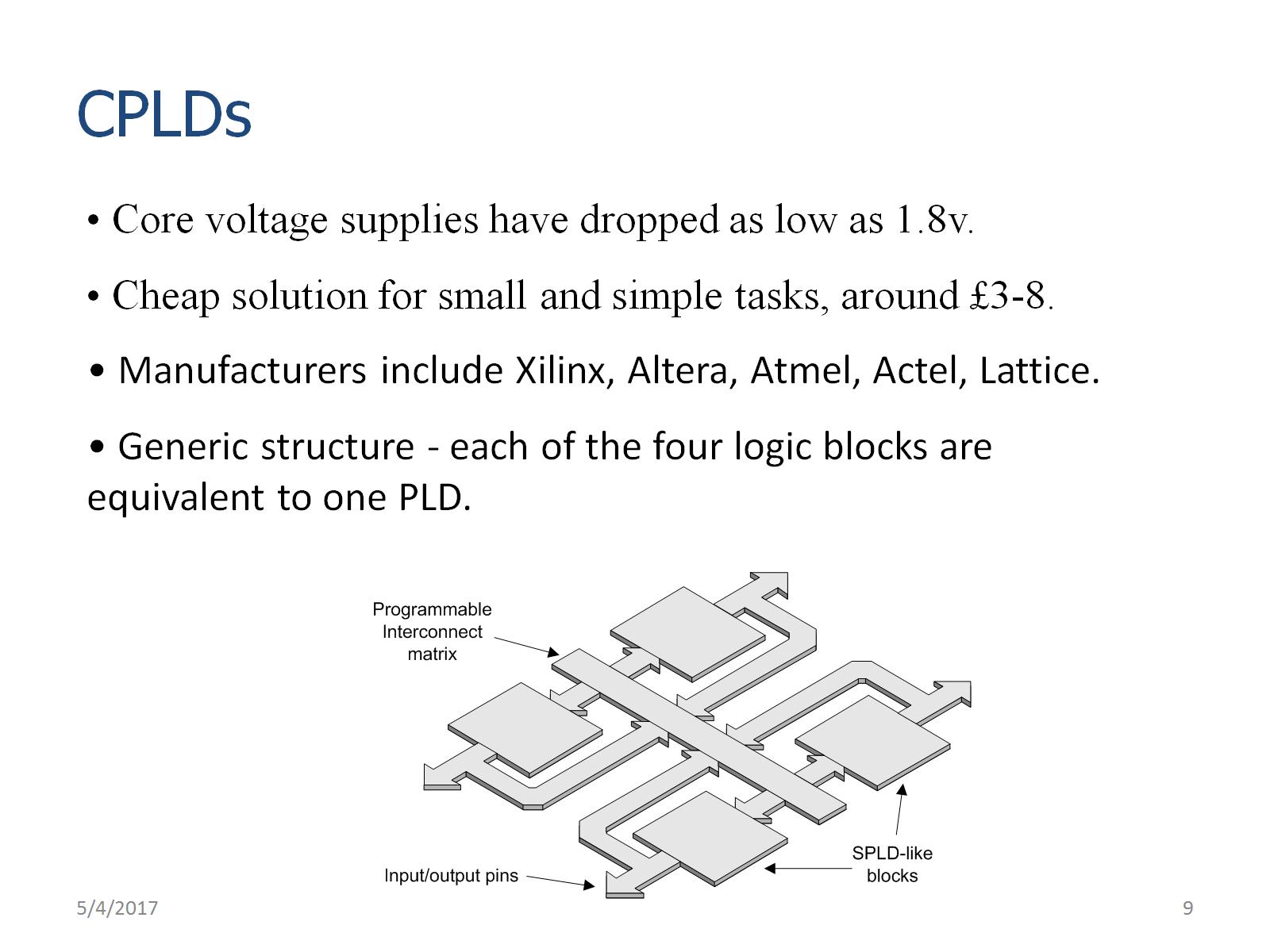 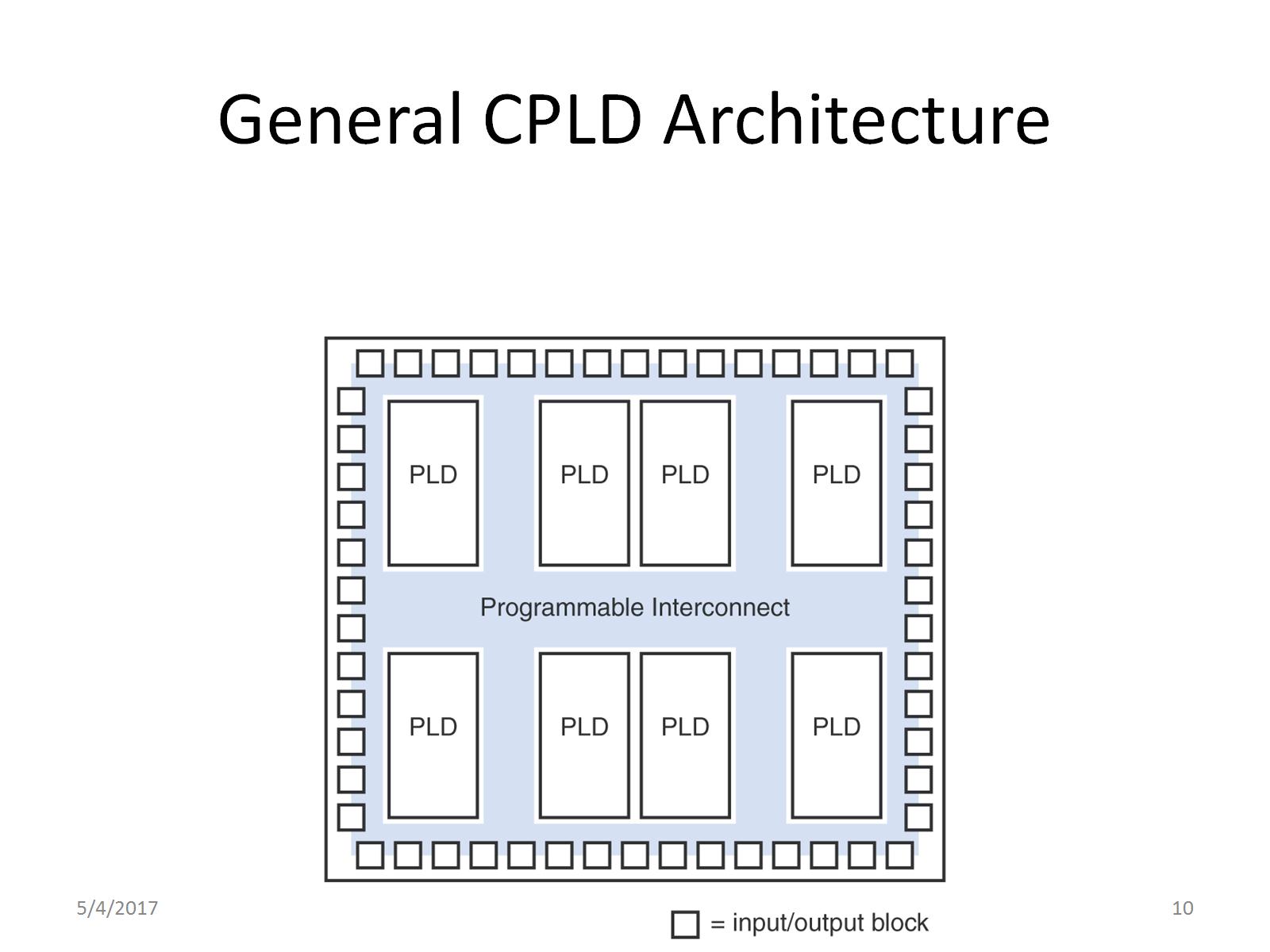 General CPLD Architecture
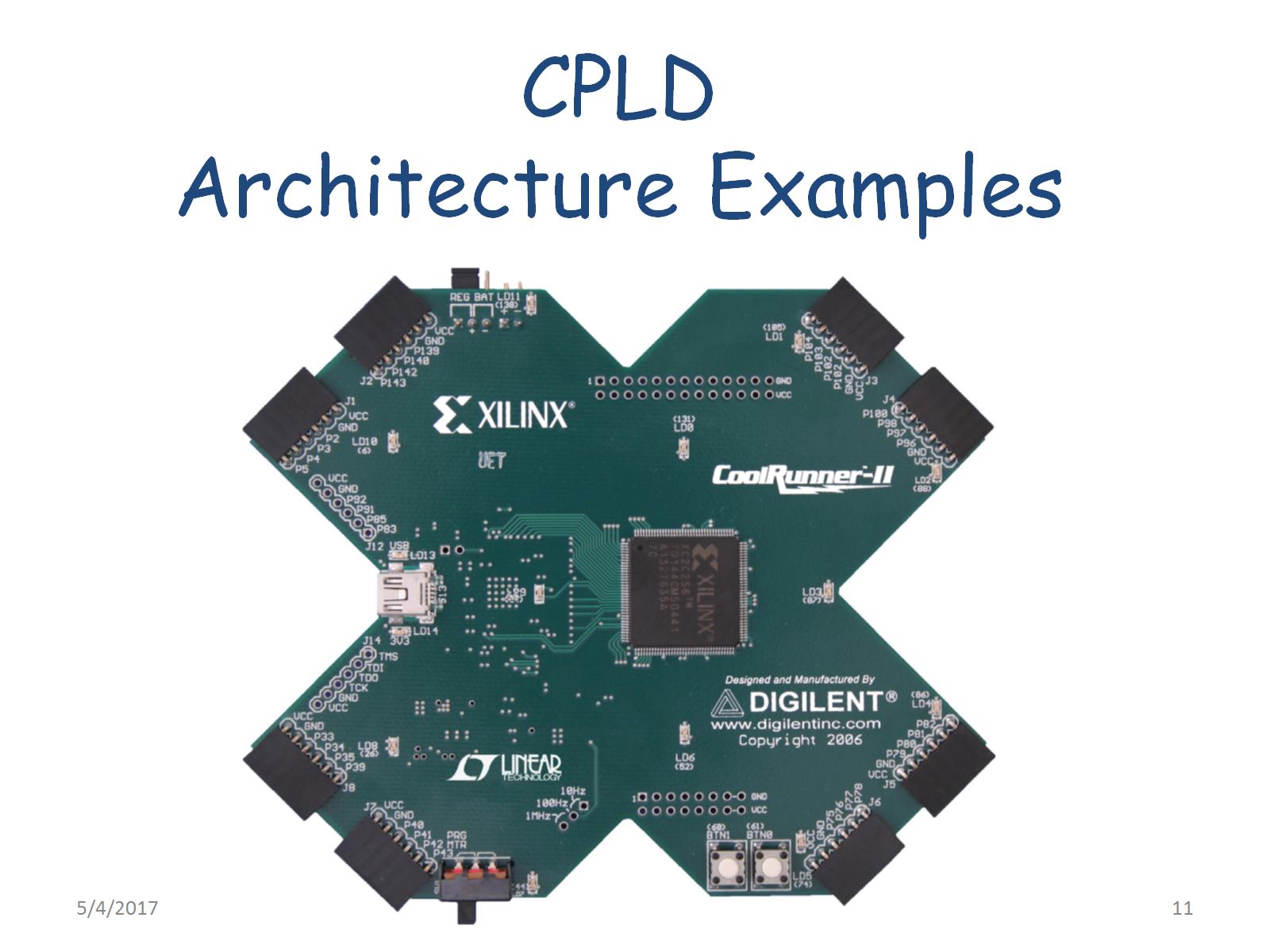 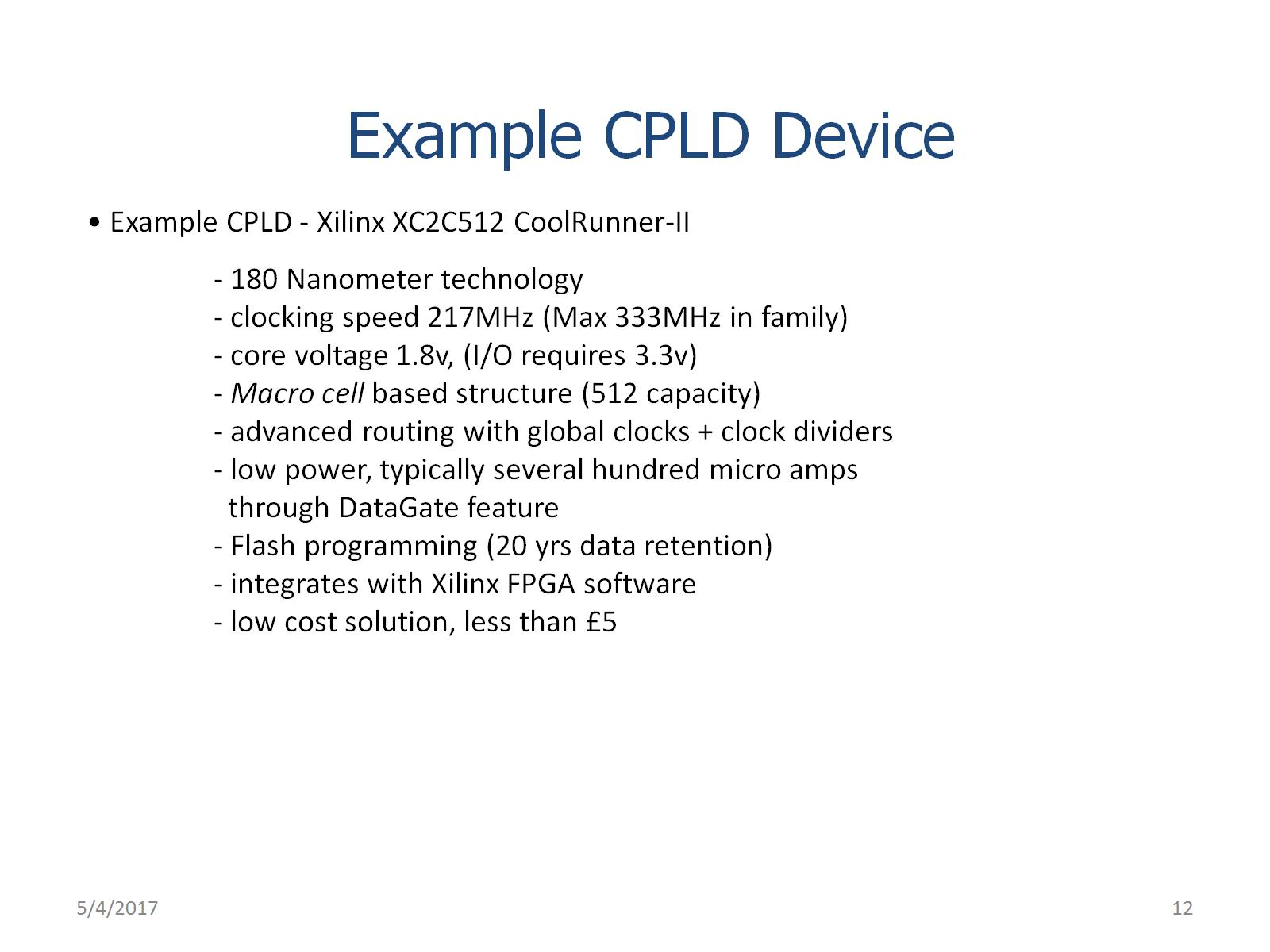 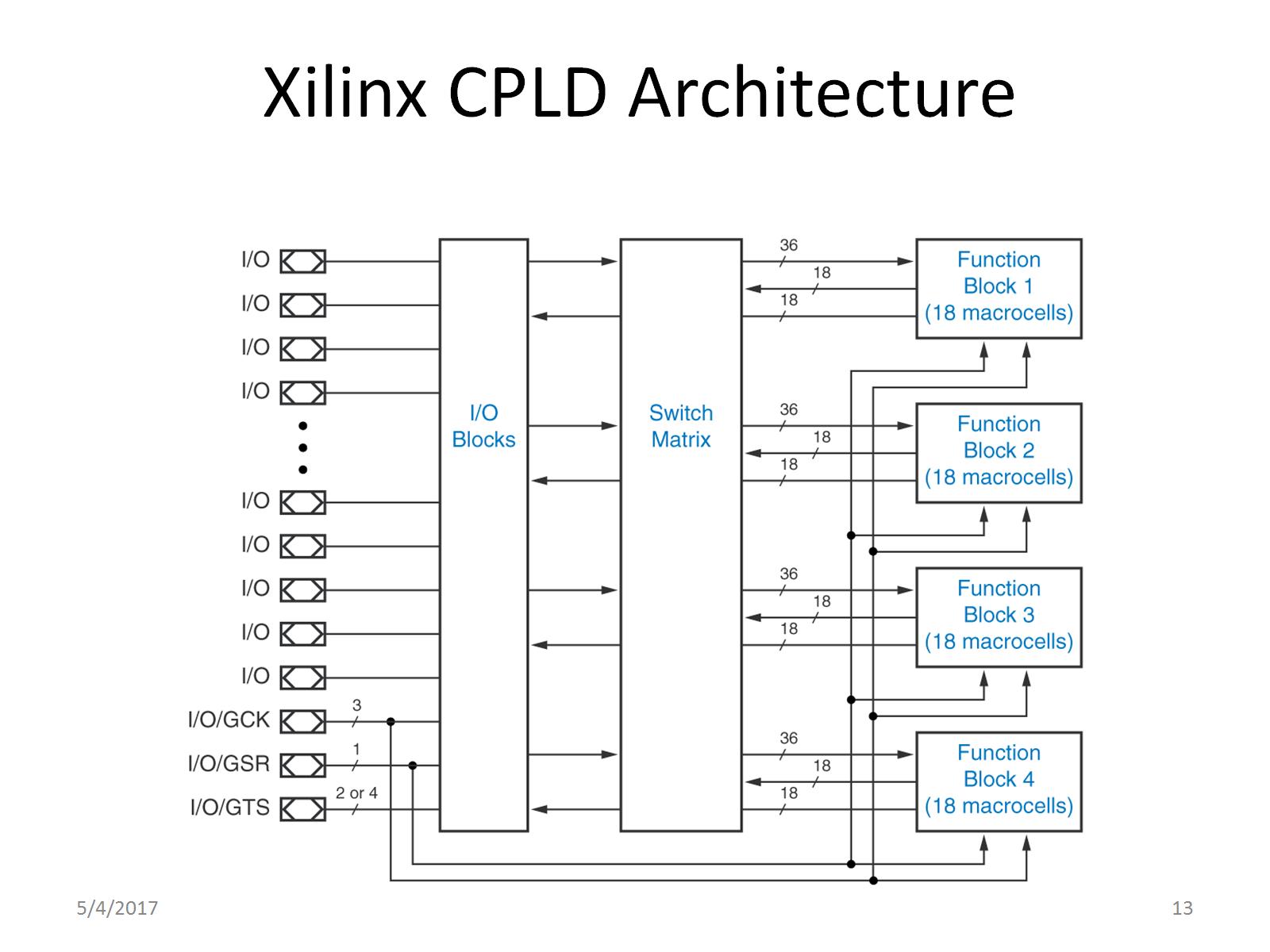 Xilinx CPLD Architecture
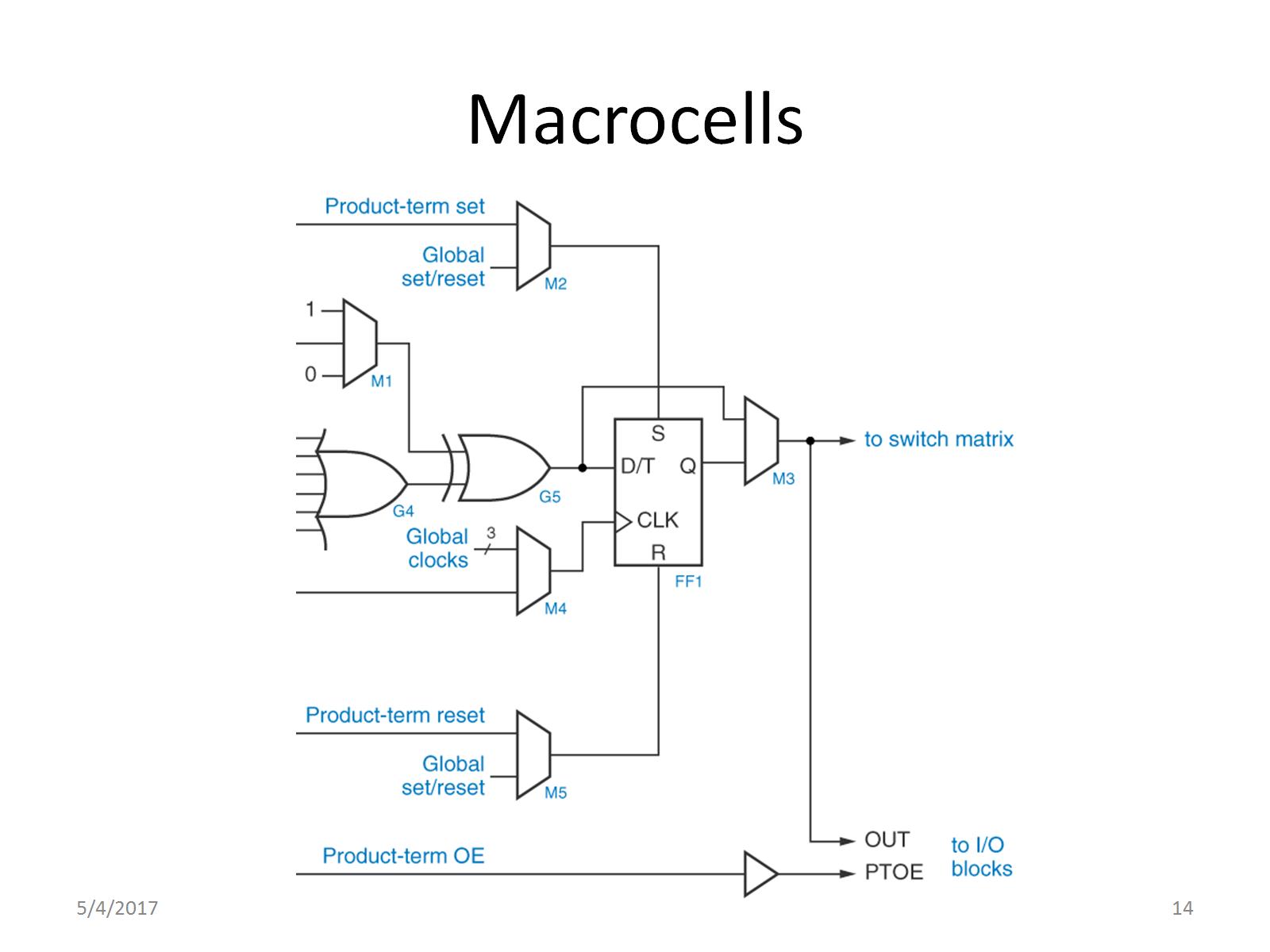 Macrocells
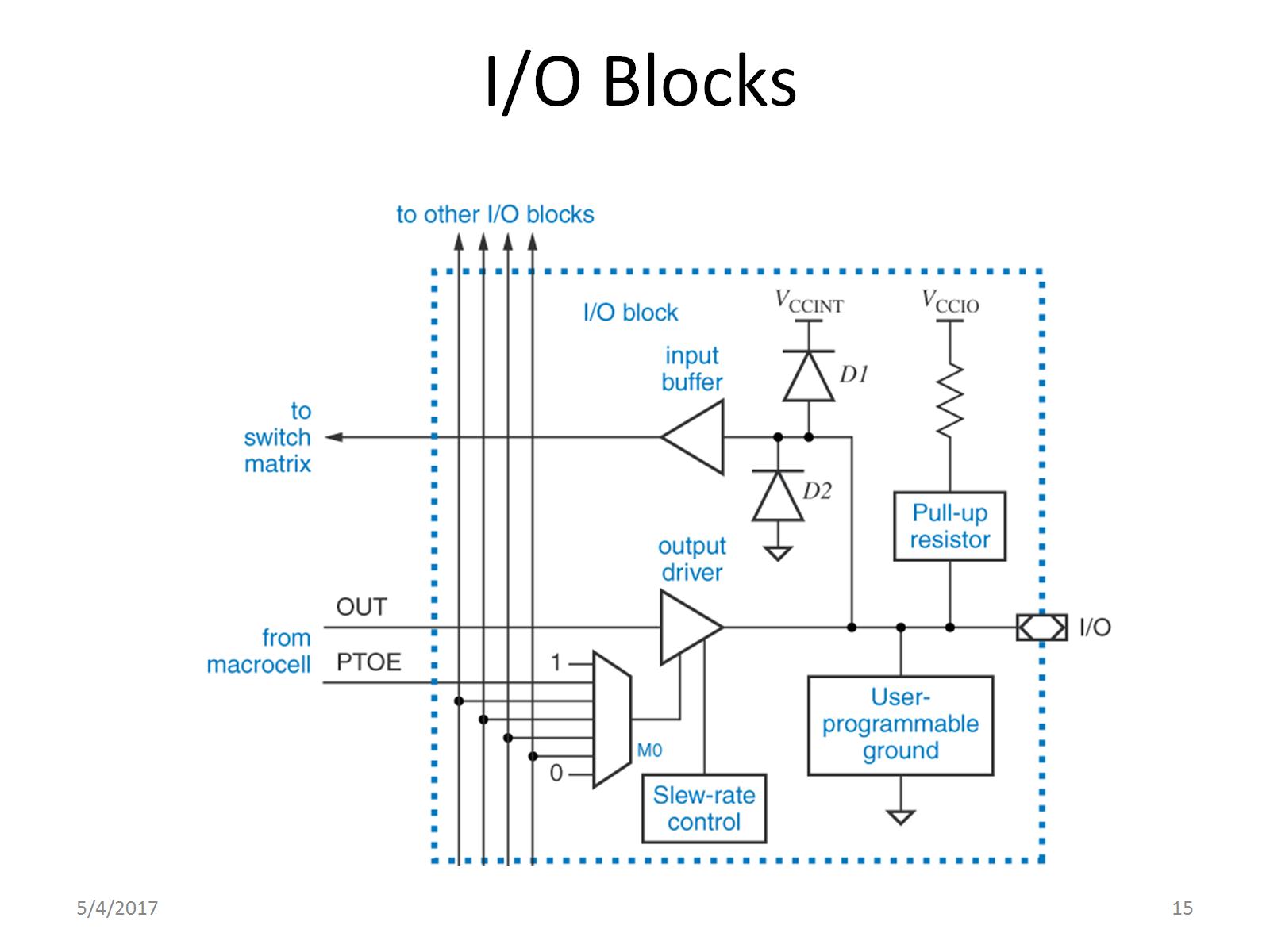 I/O Blocks
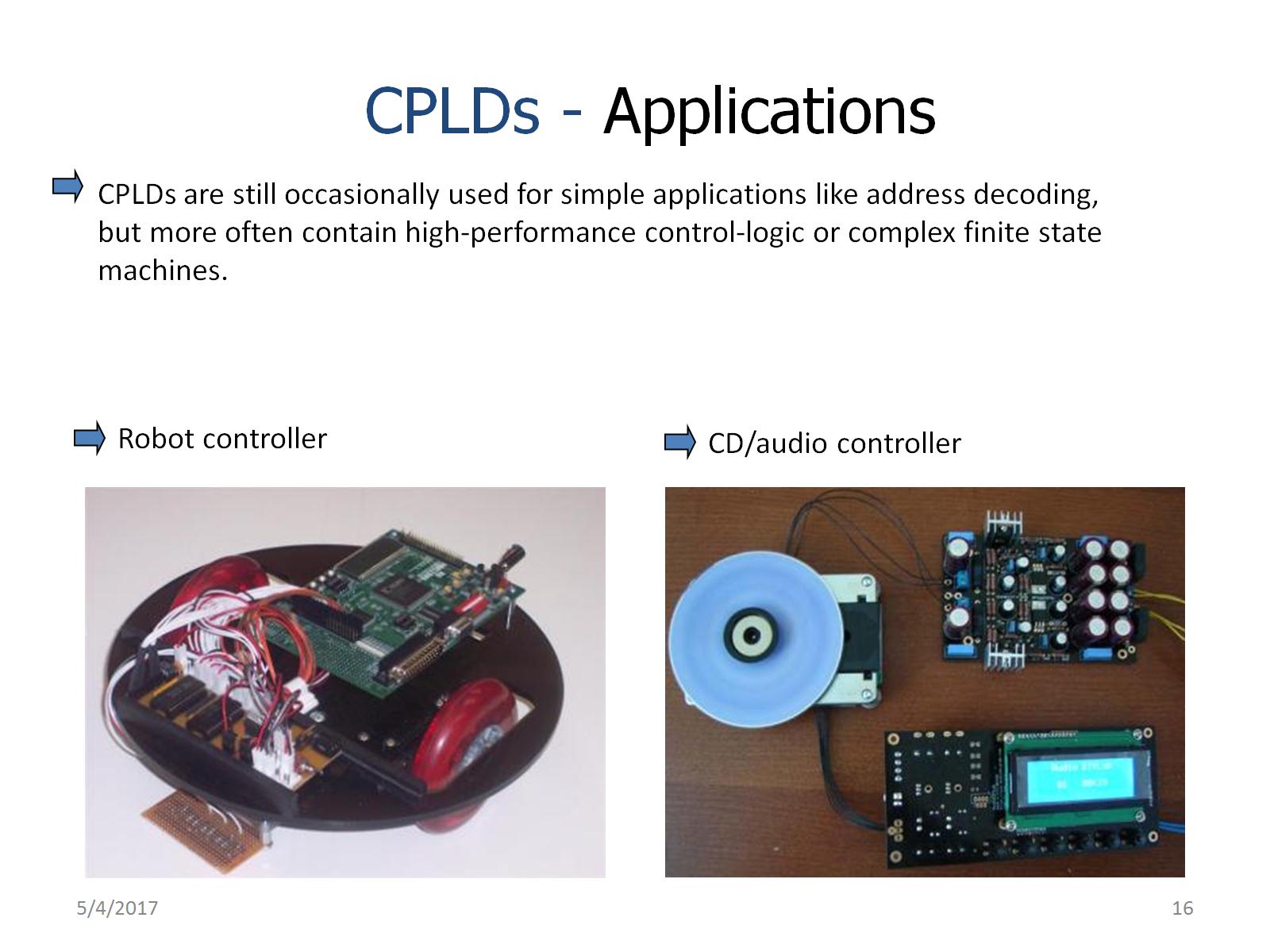 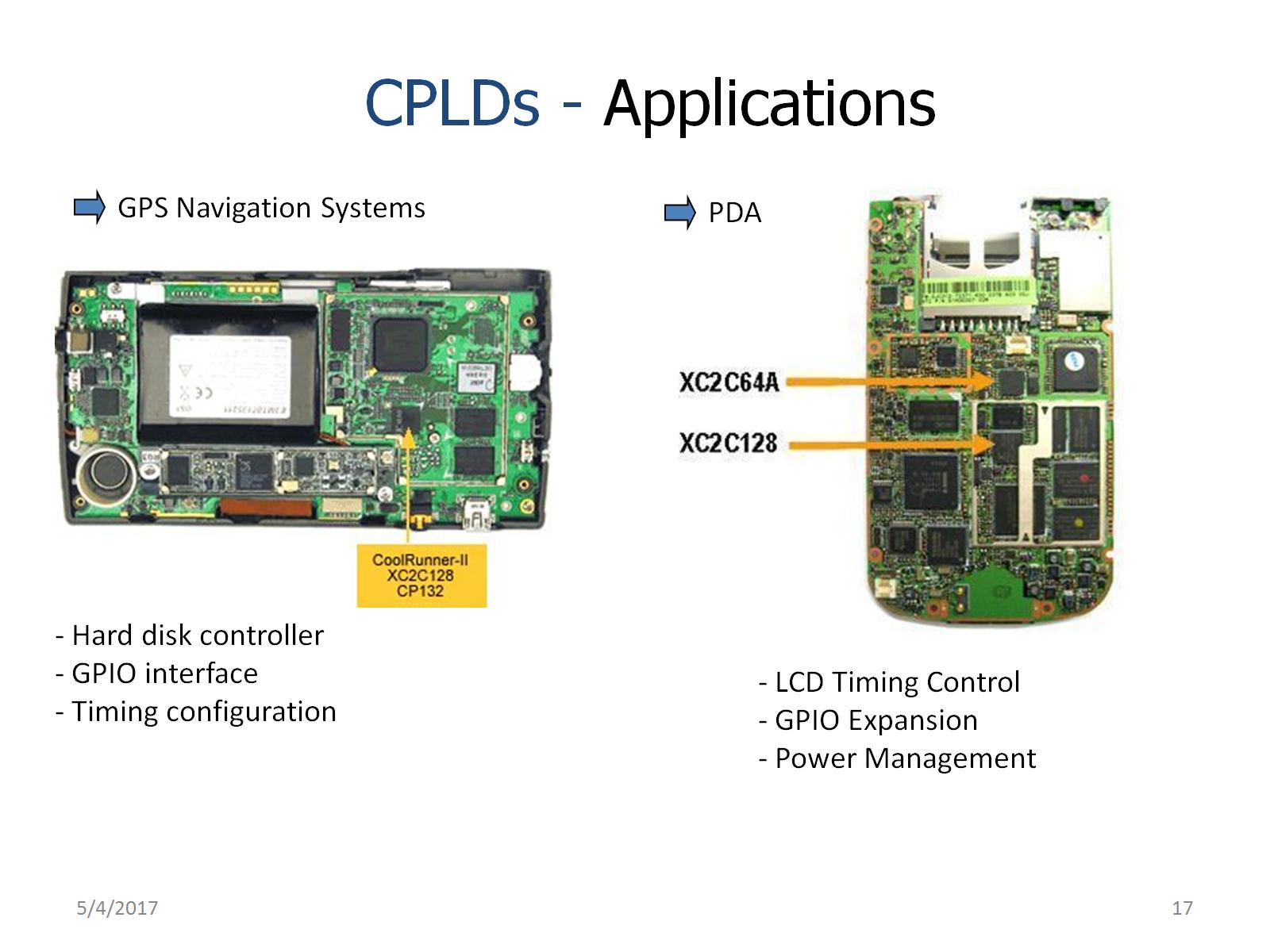 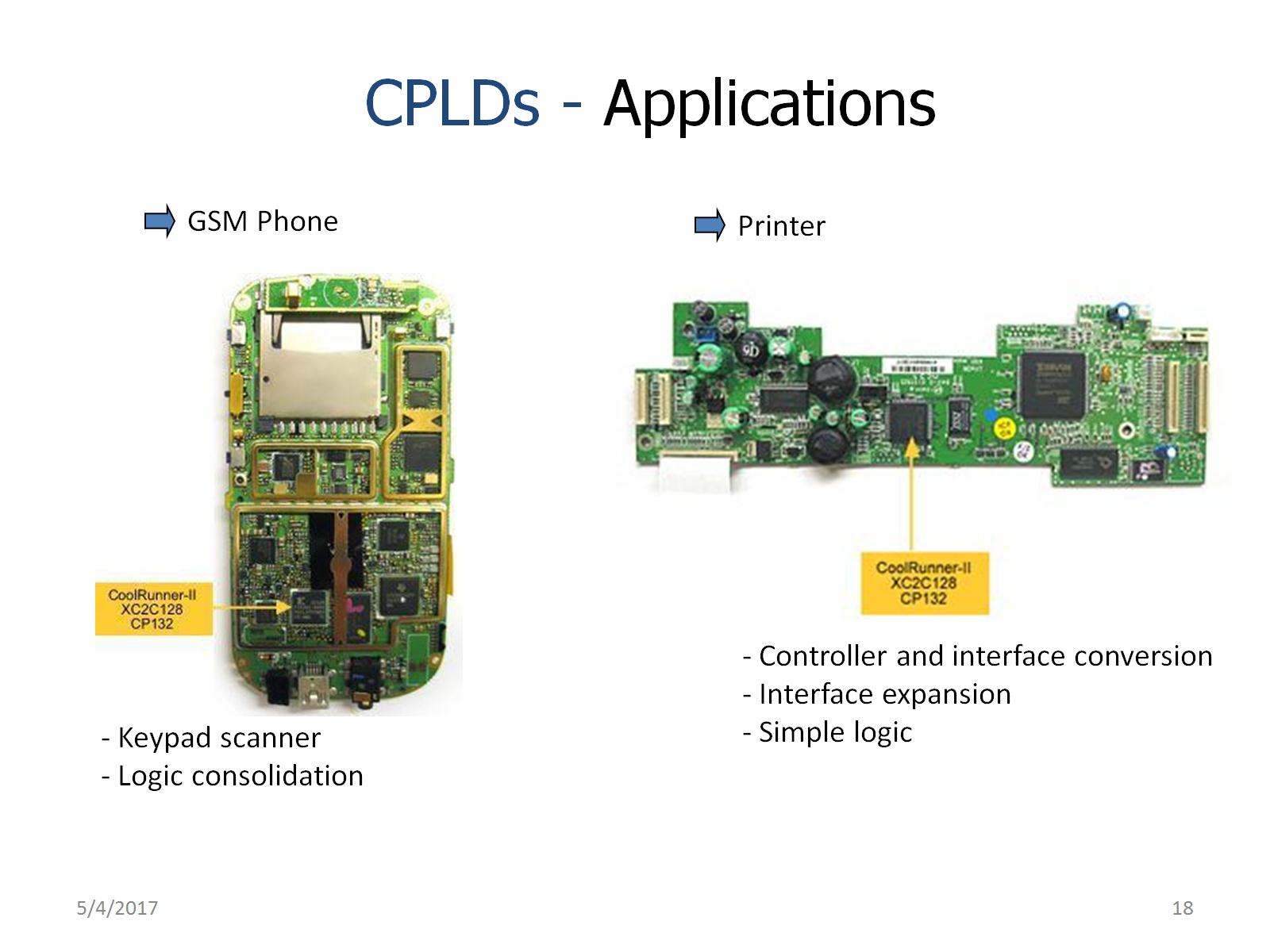 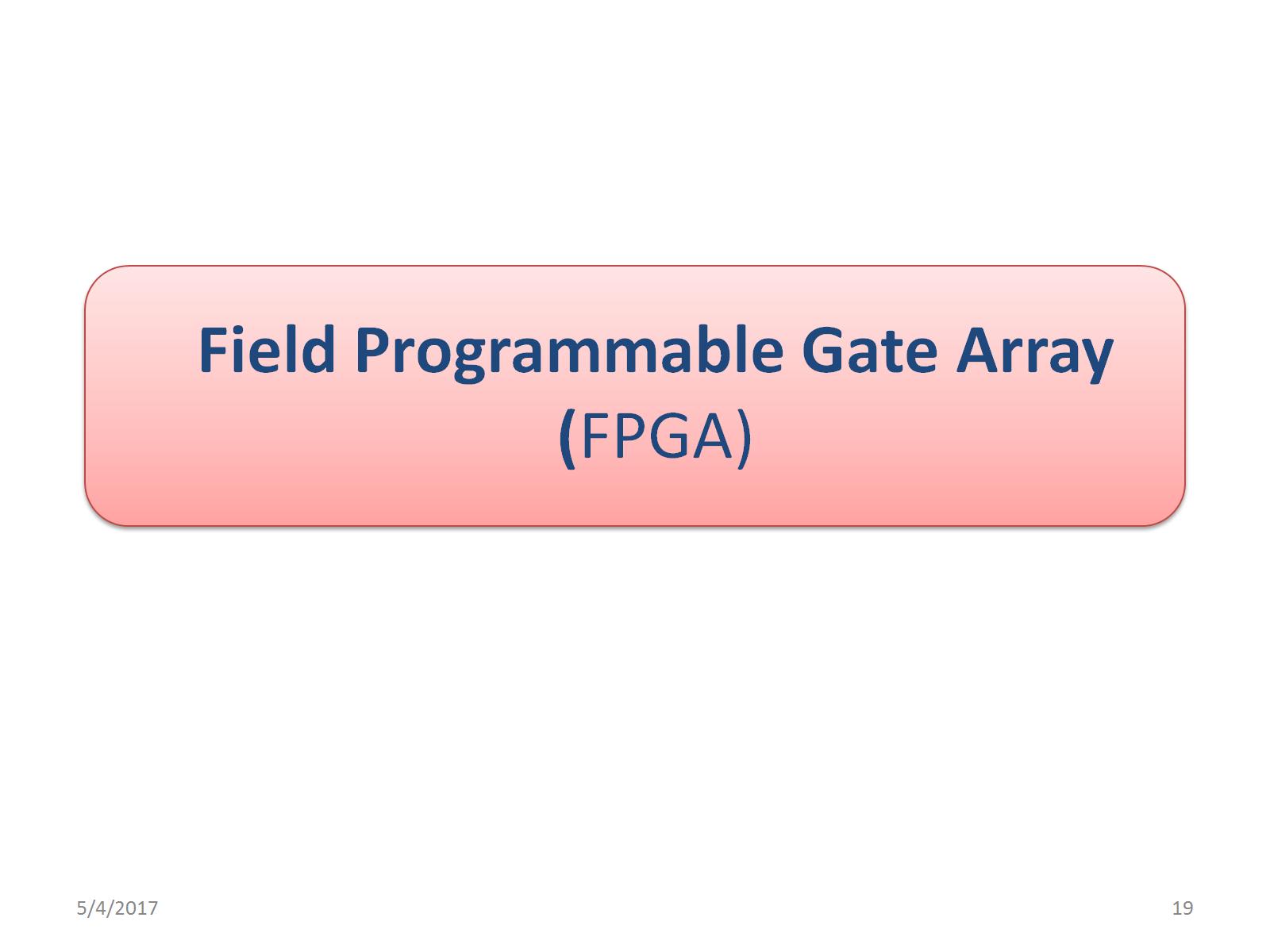 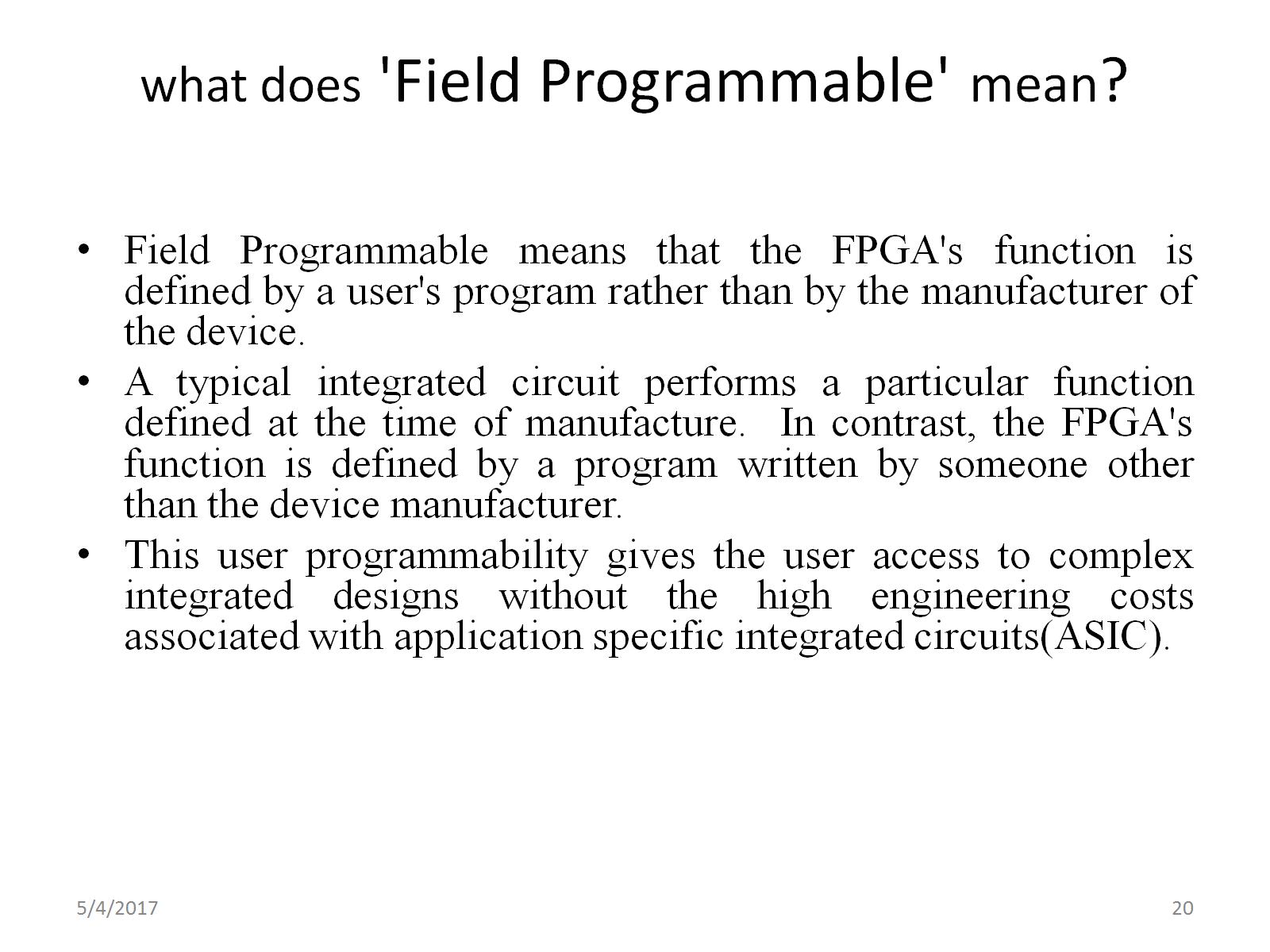 what does 'Field Programmable' mean?
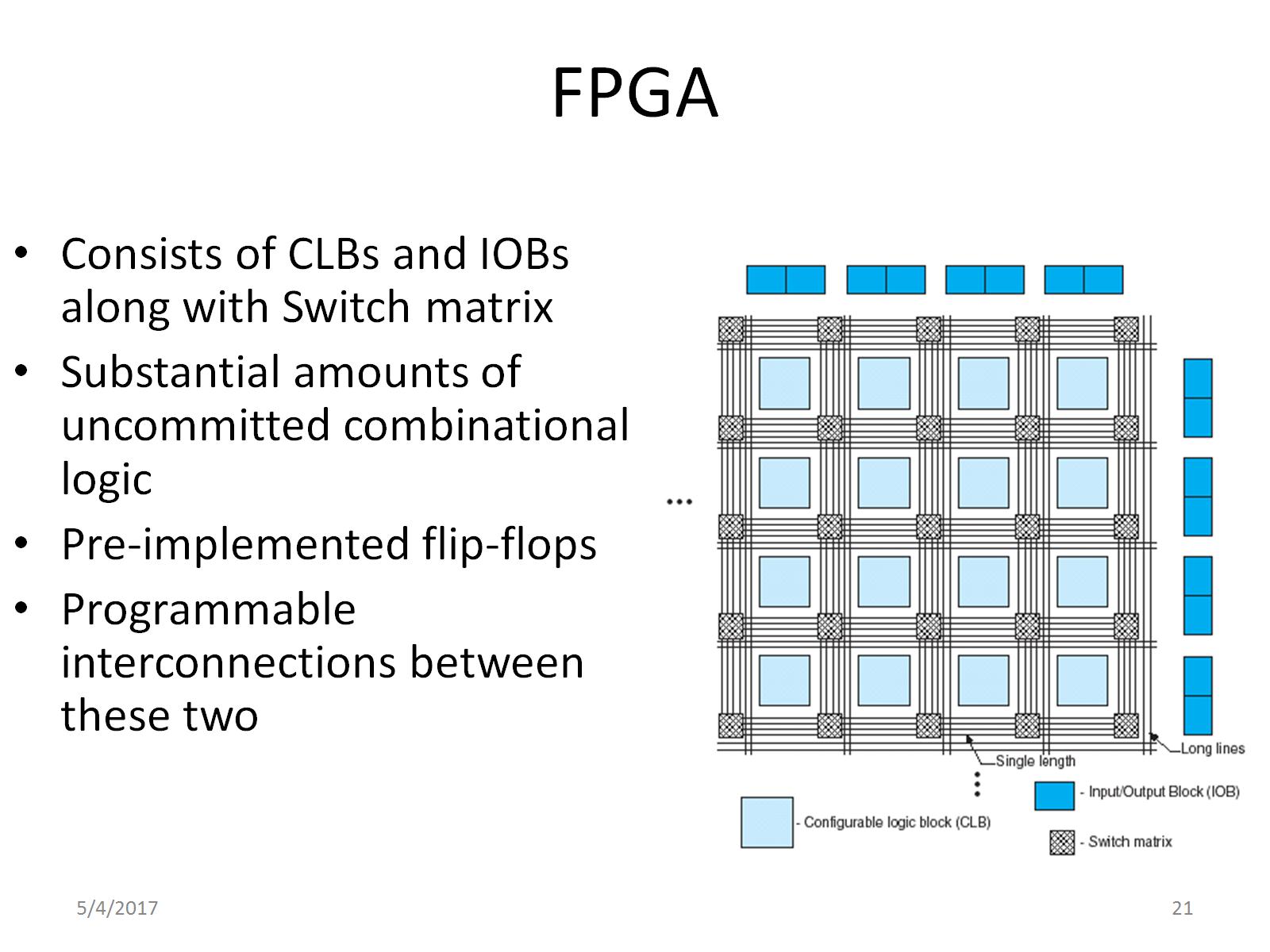 FPGA
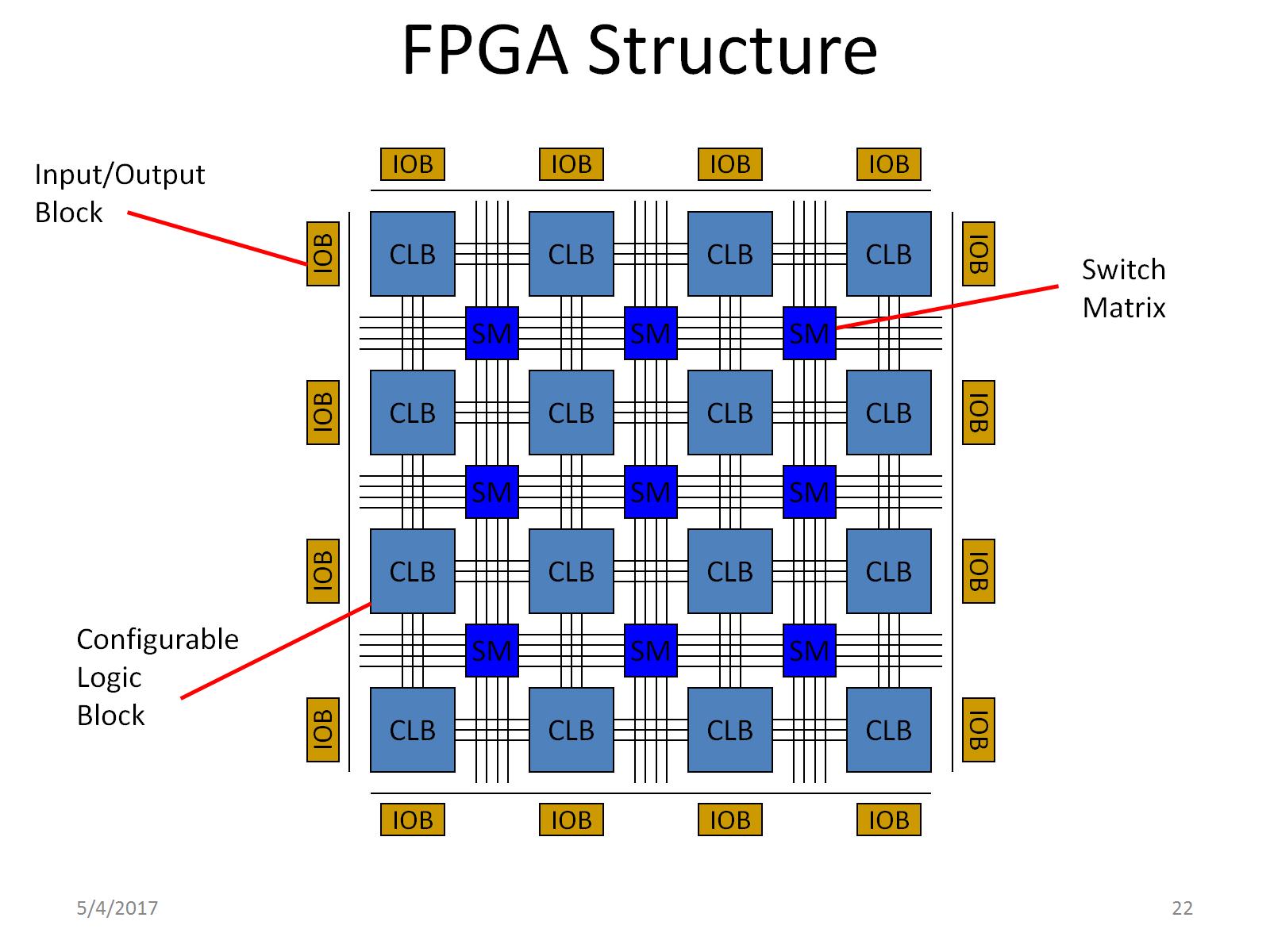 FPGA Structure
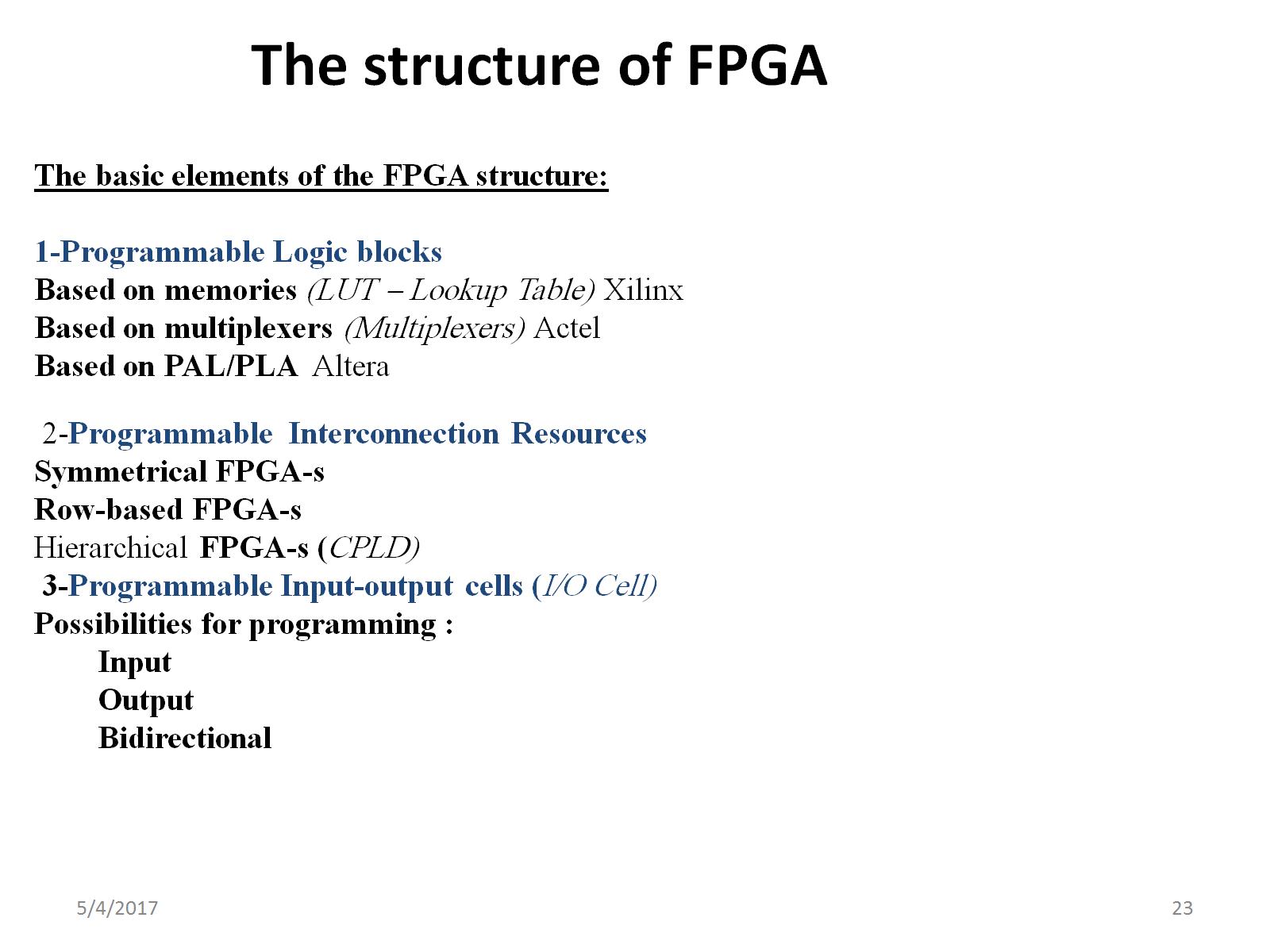 The structure of FPGA
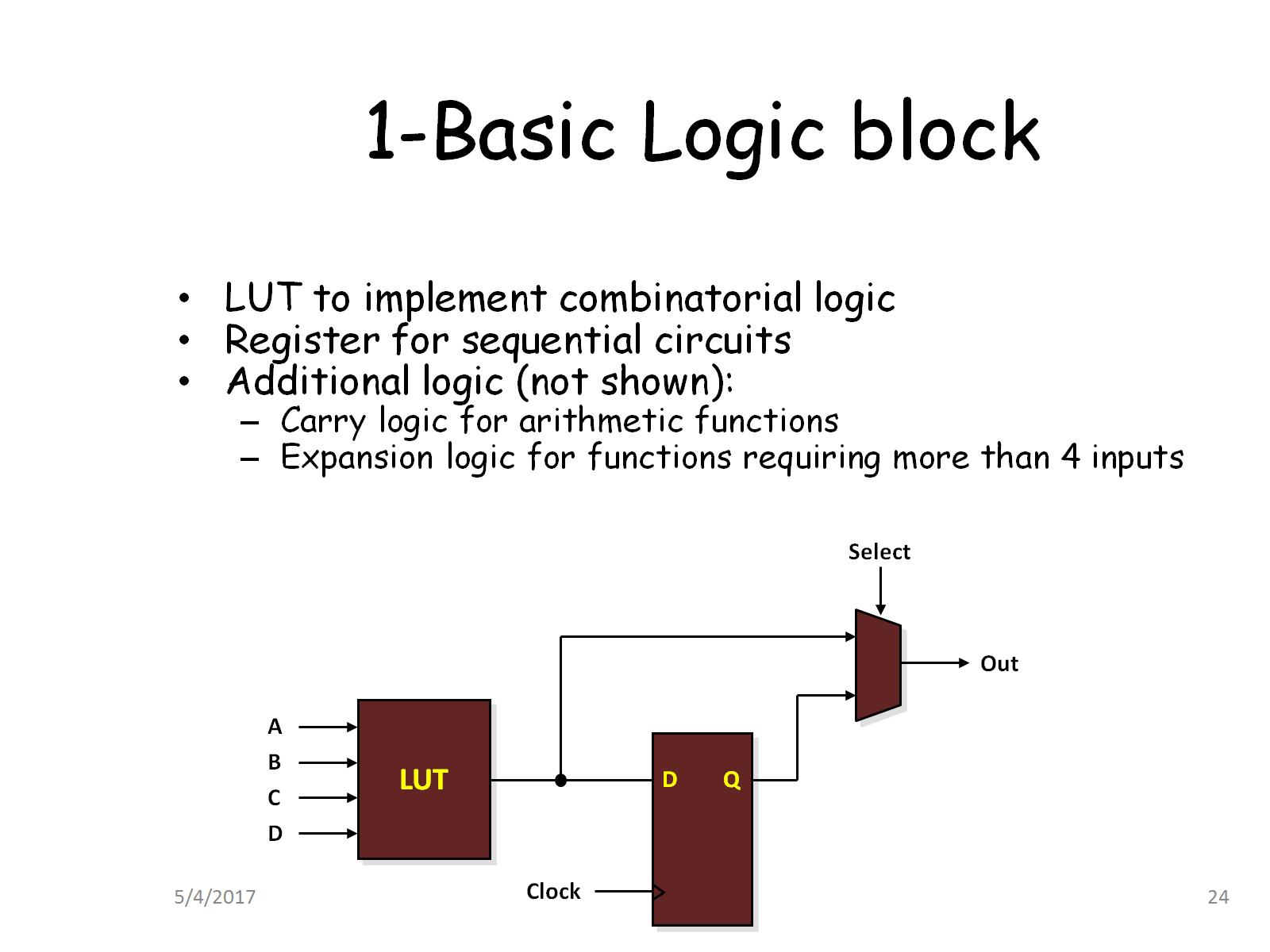 1-Basic Logic block
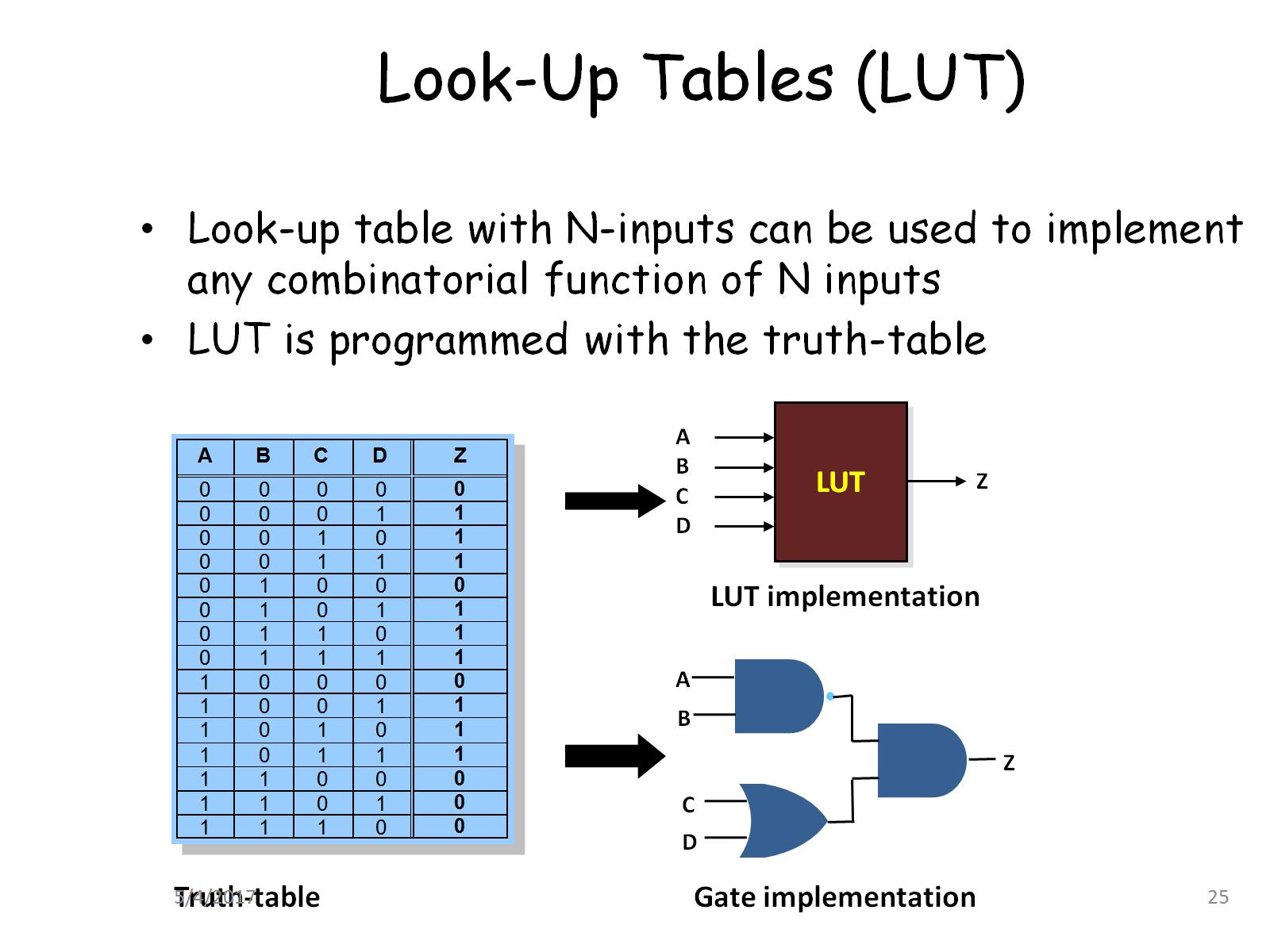 Look-Up Tables (LUT)
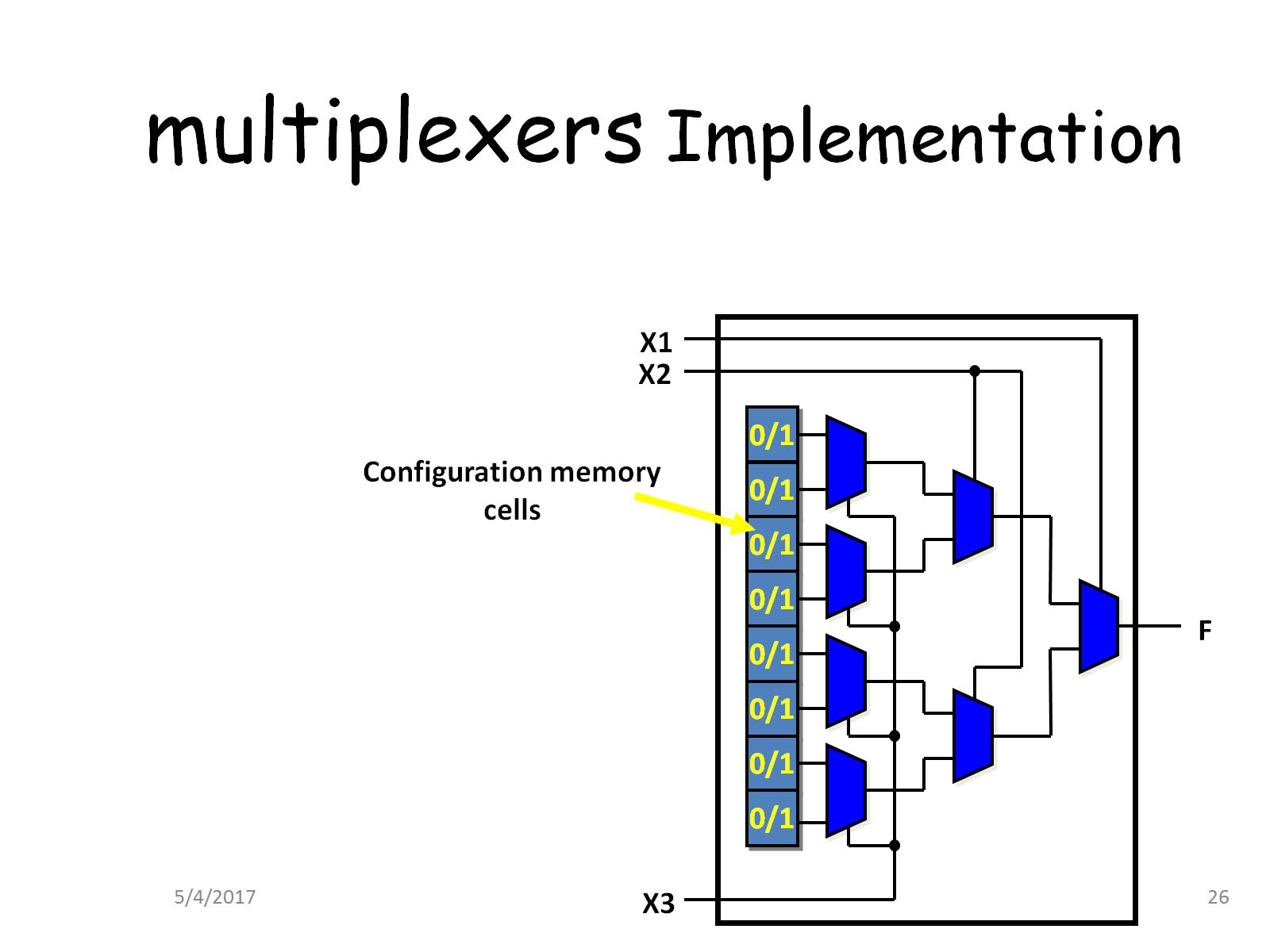 multiplexers Implementation
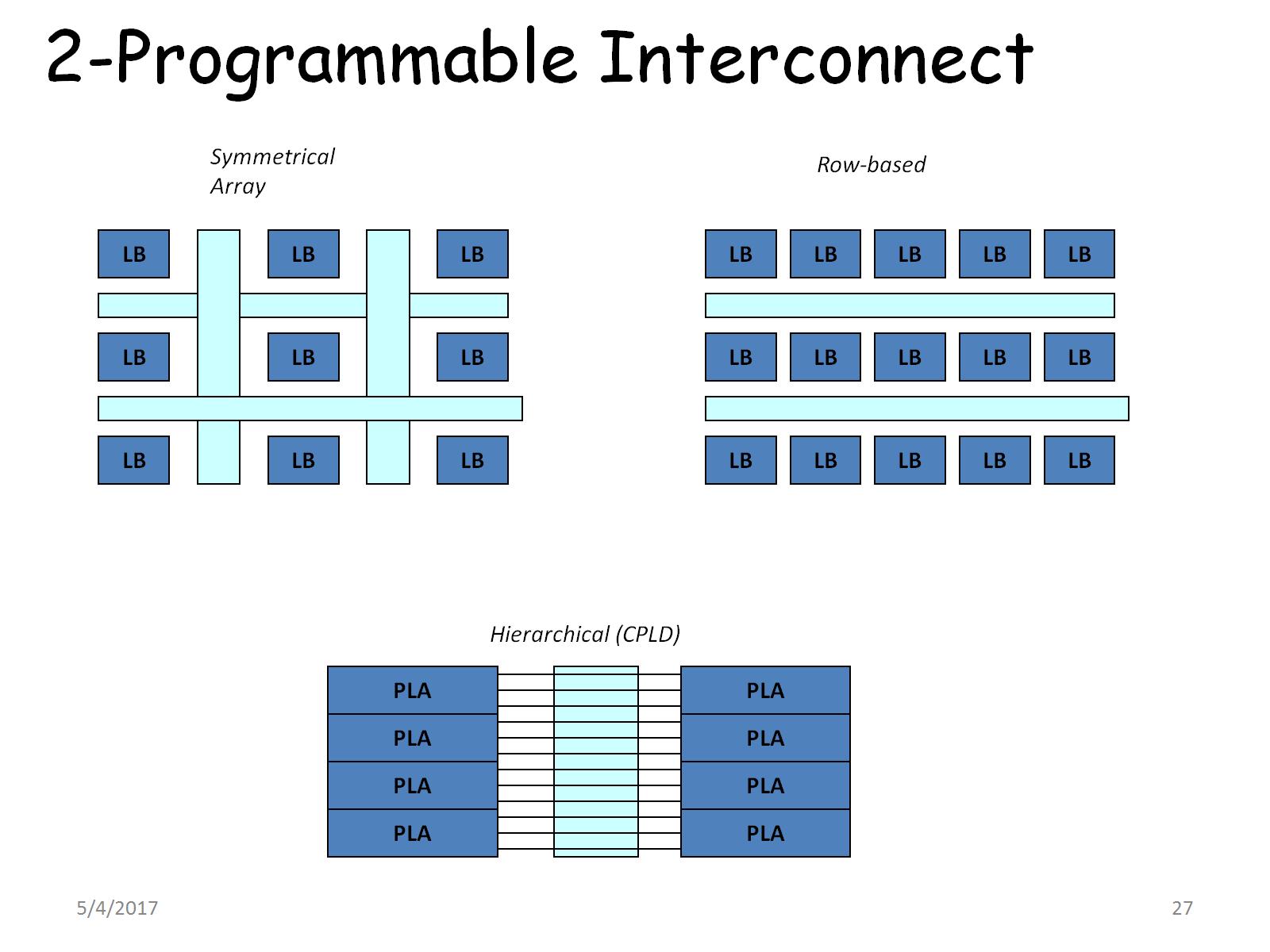 2-Programmable Interconnect
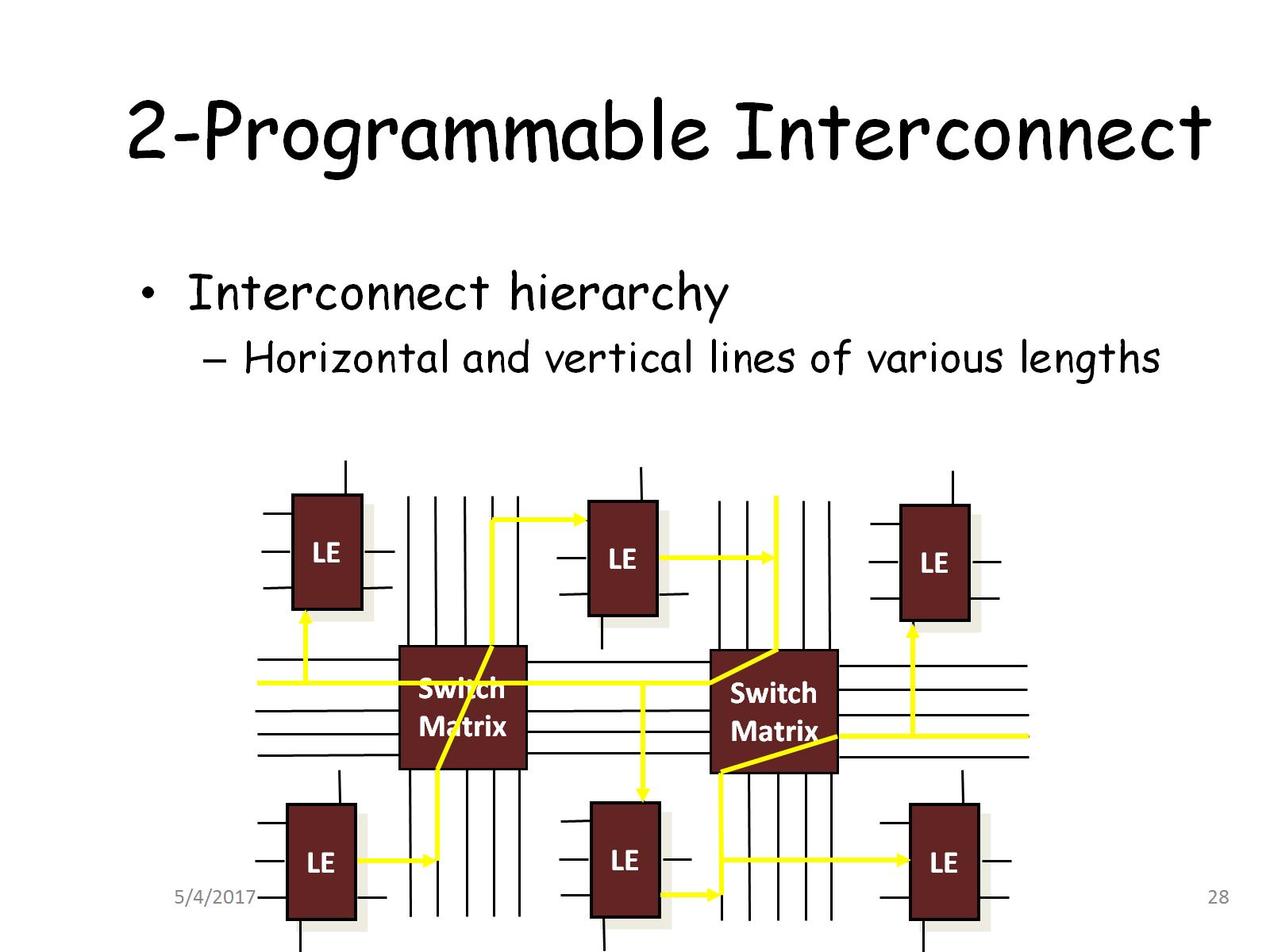 2-Programmable Interconnect
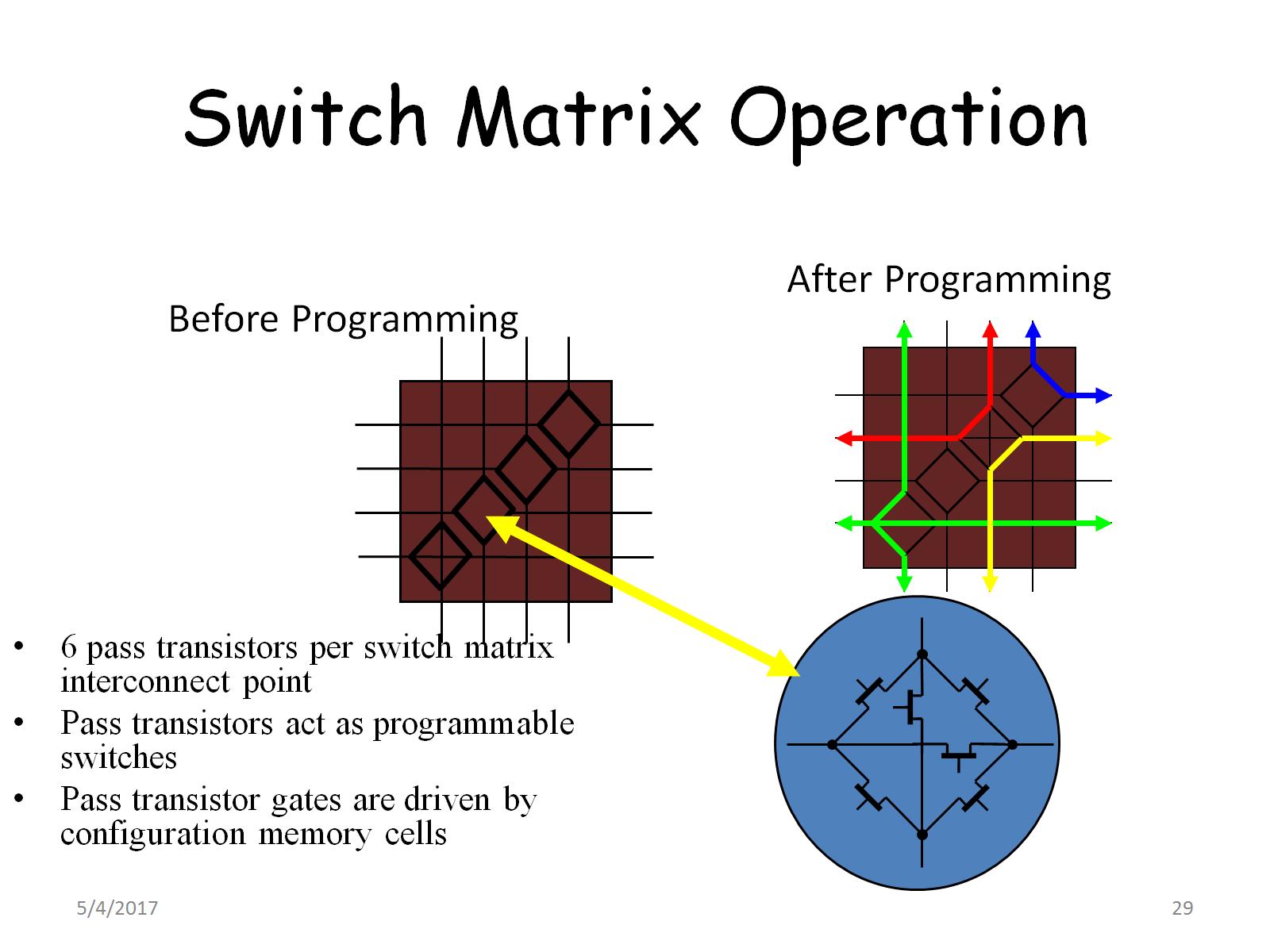 Switch Matrix Operation
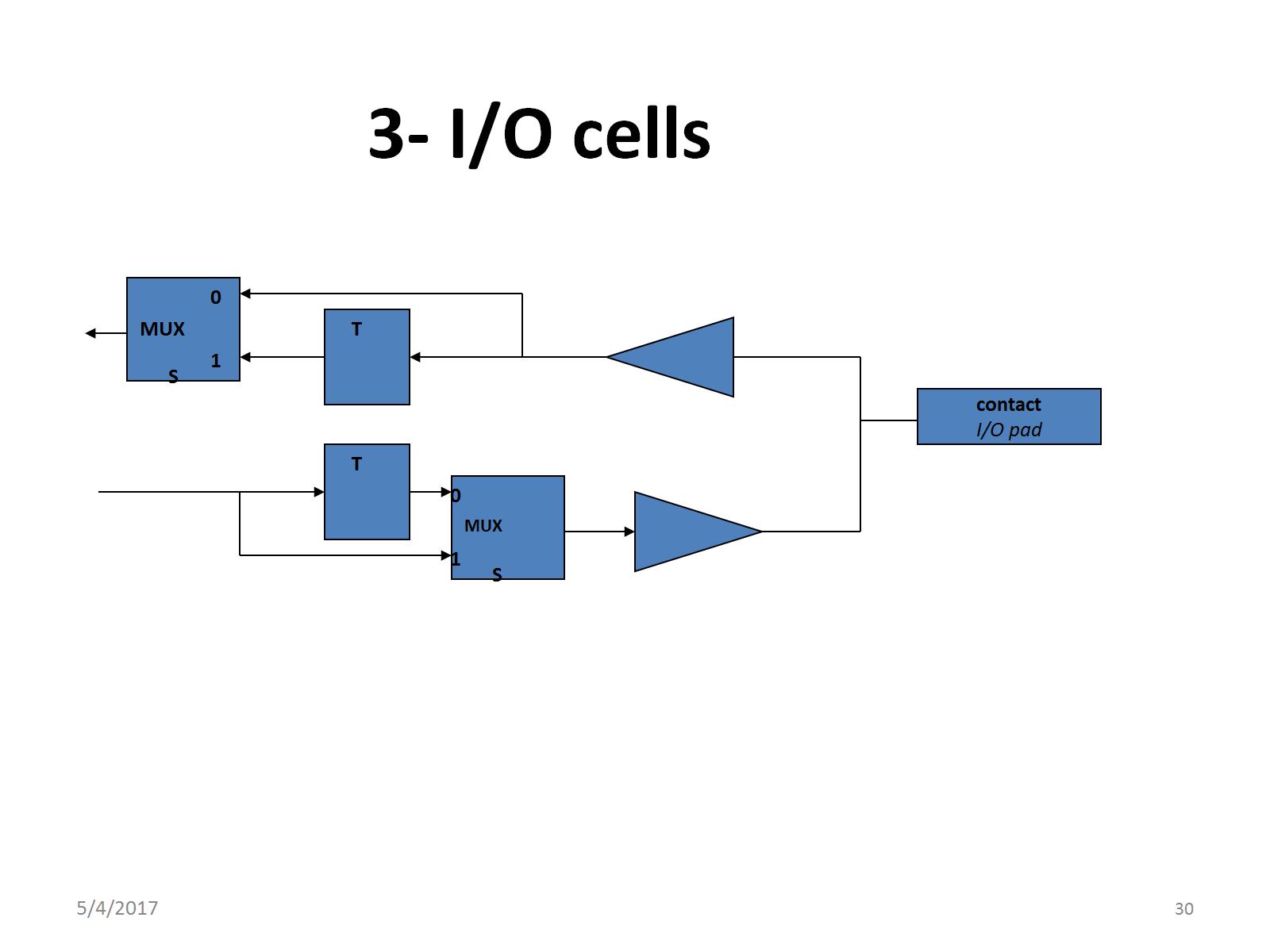 3- I/O cells
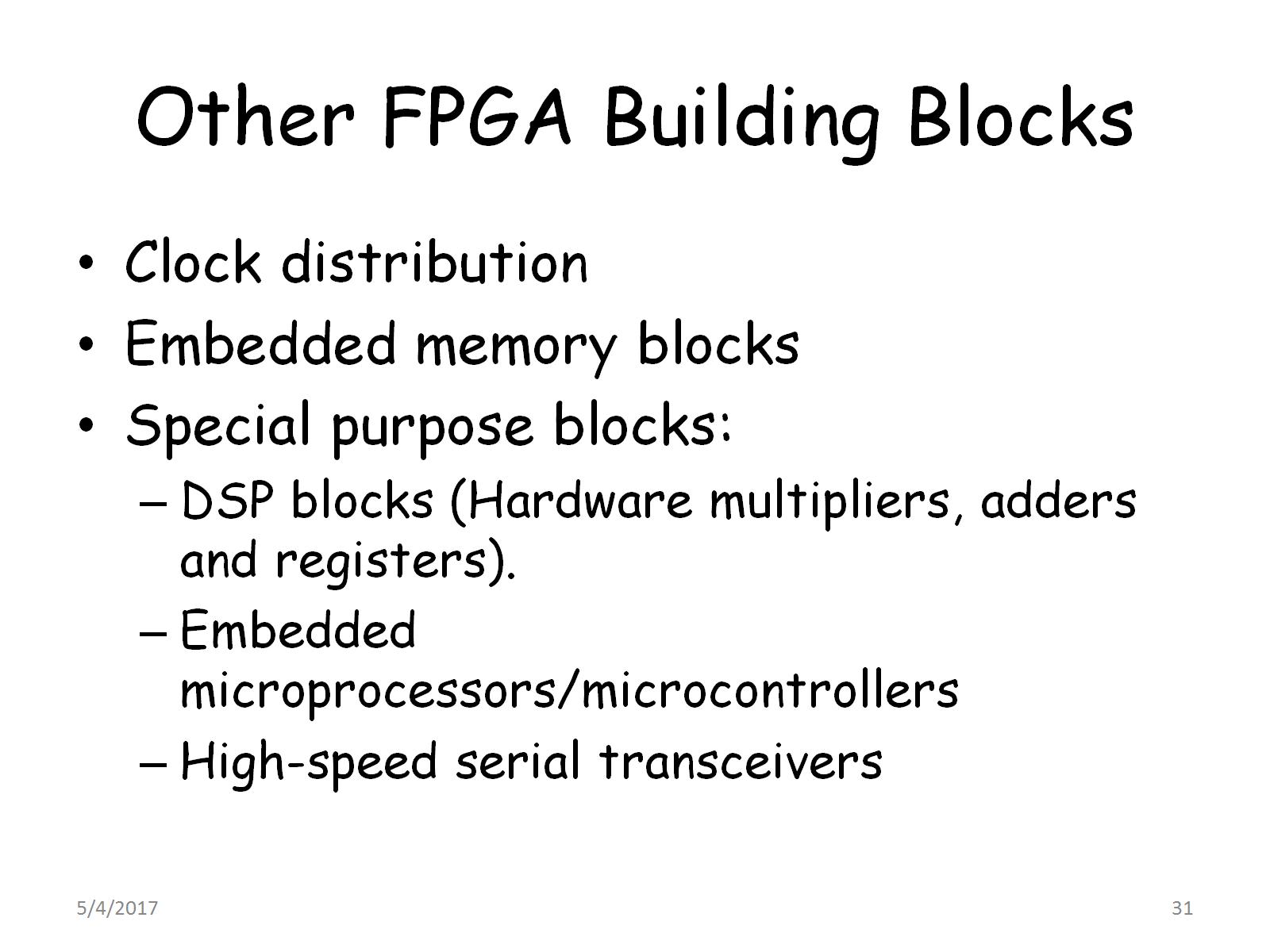 Other FPGA Building Blocks
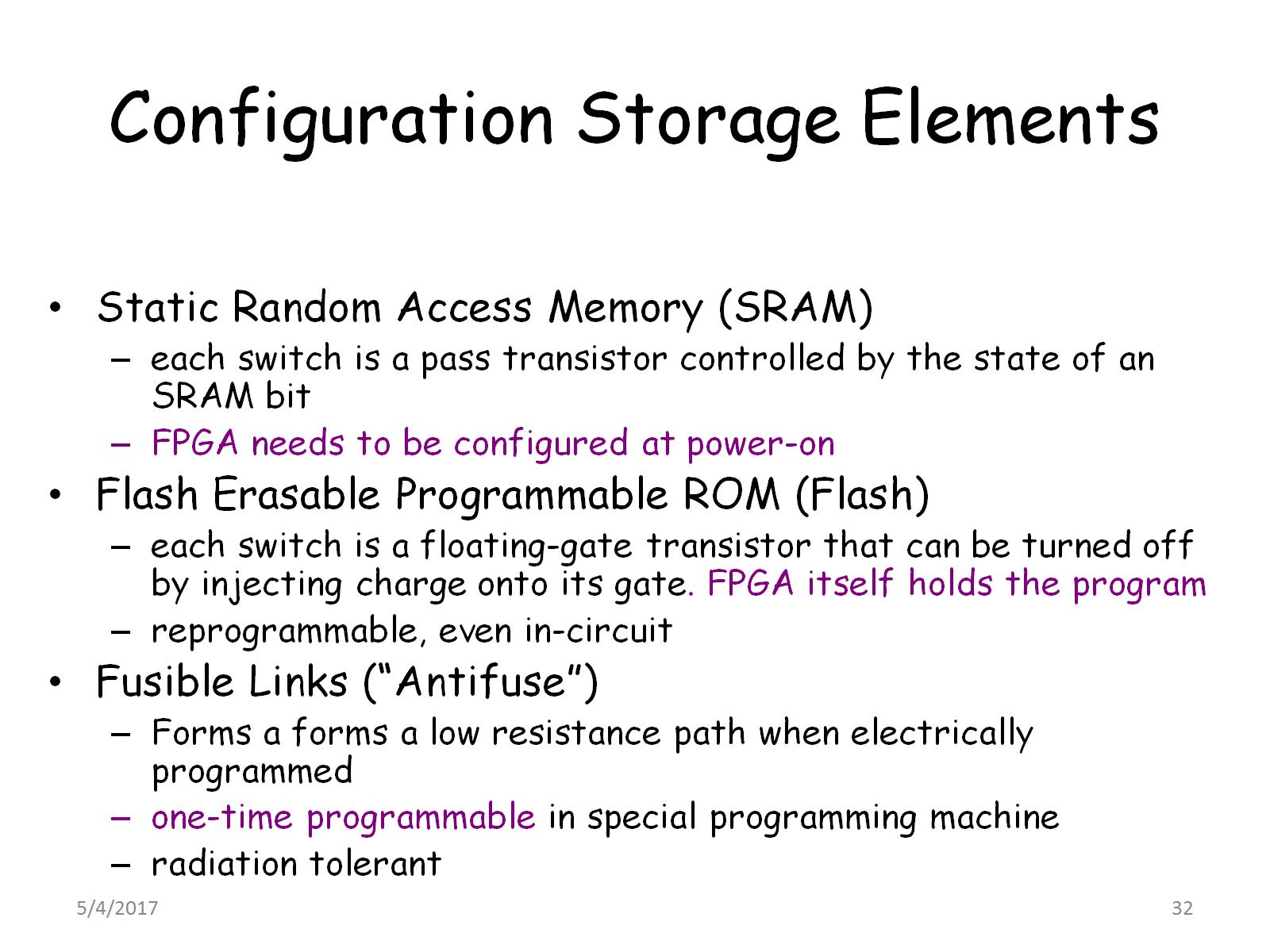 Configuration Storage Elements
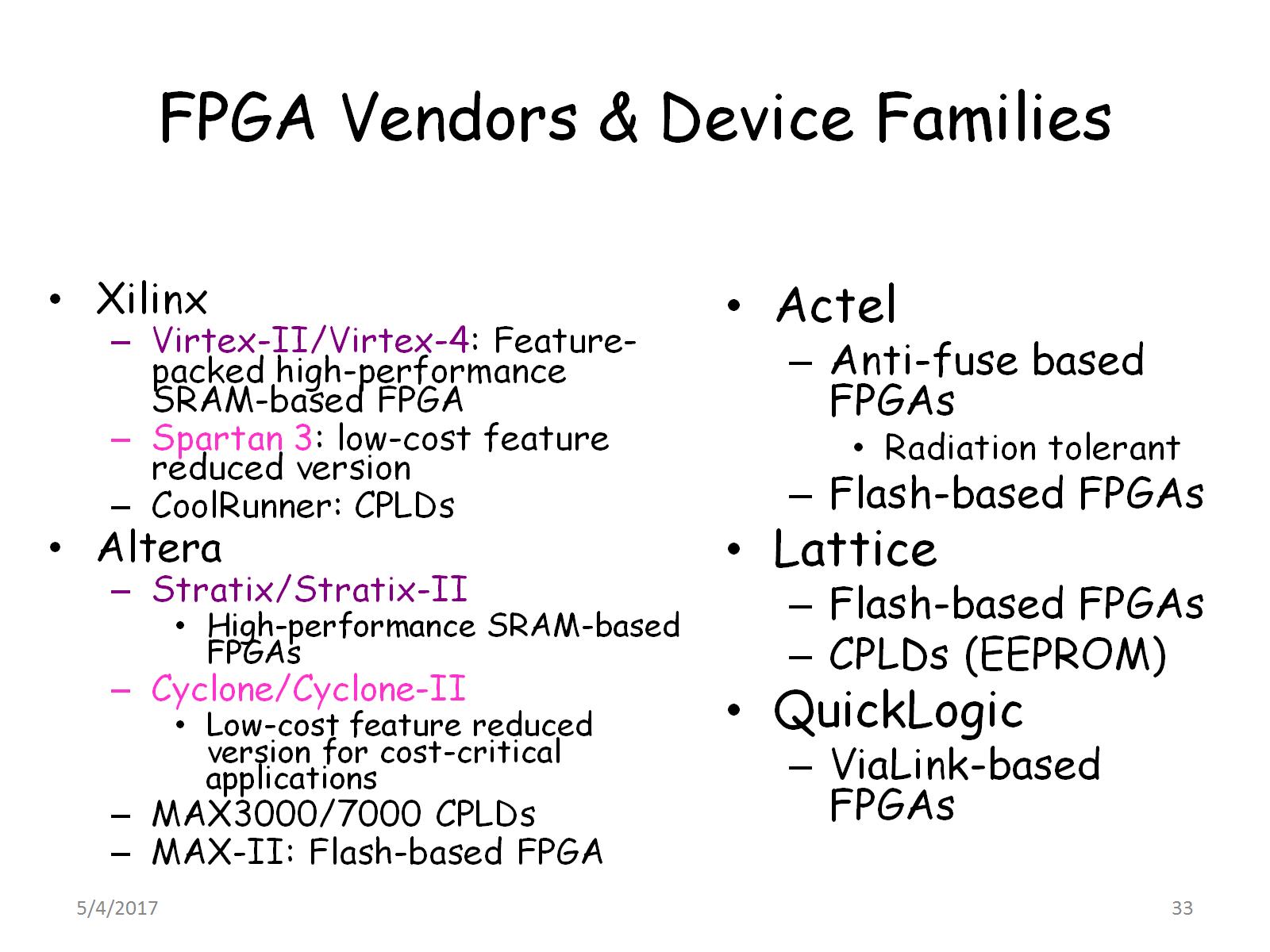 FPGA Vendors & Device Families
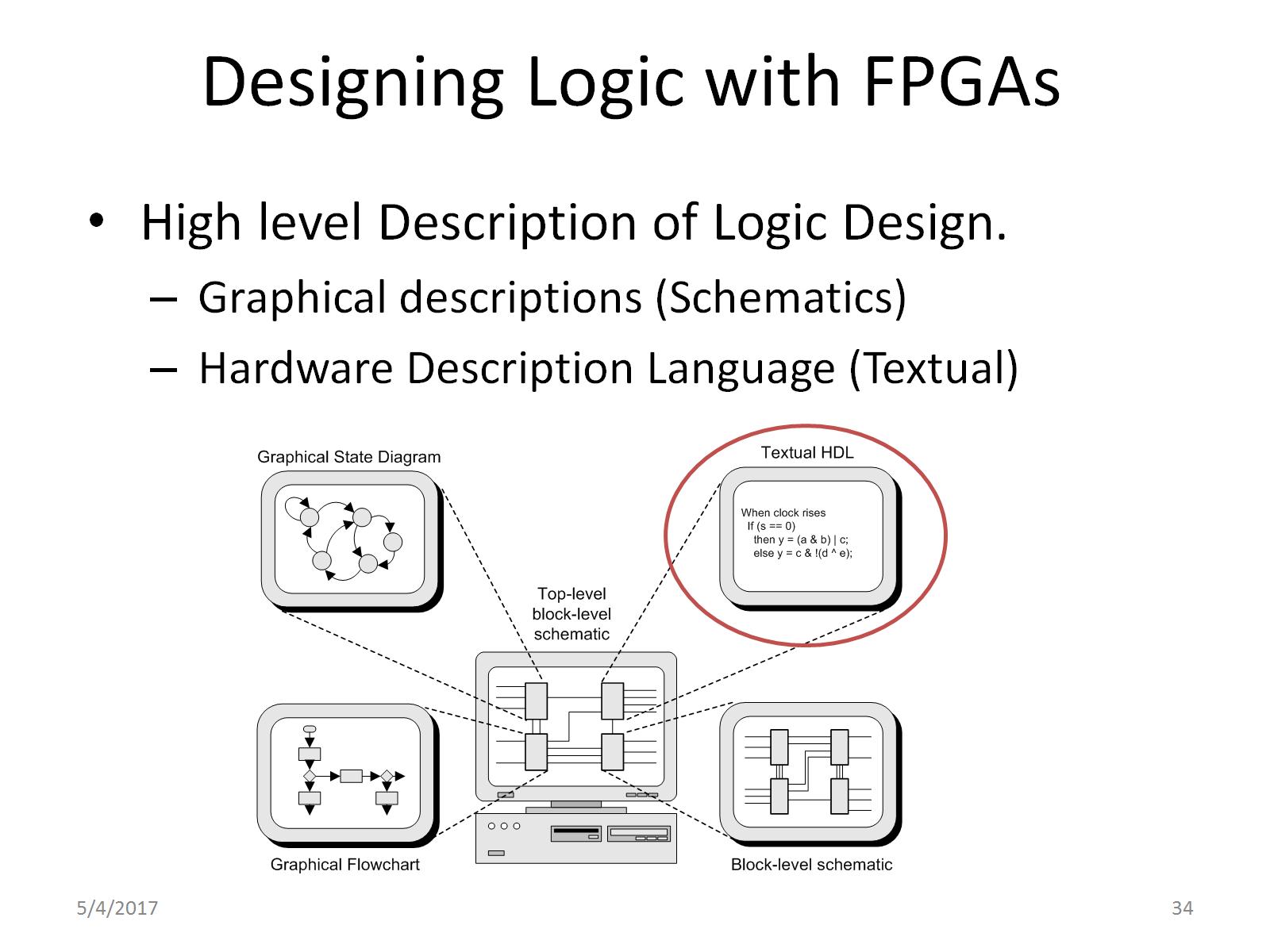 Designing Logic with FPGAs
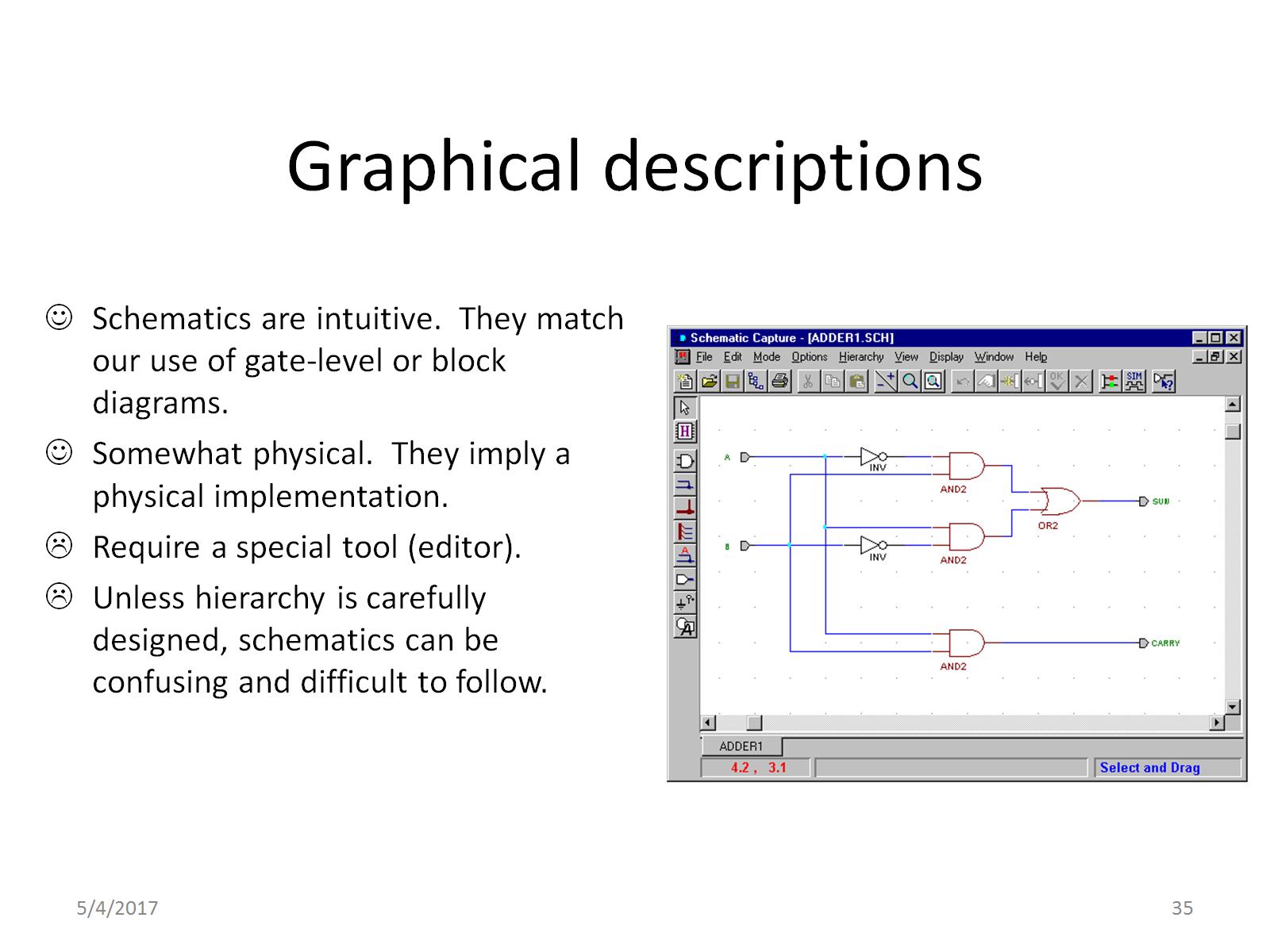 Graphical descriptions
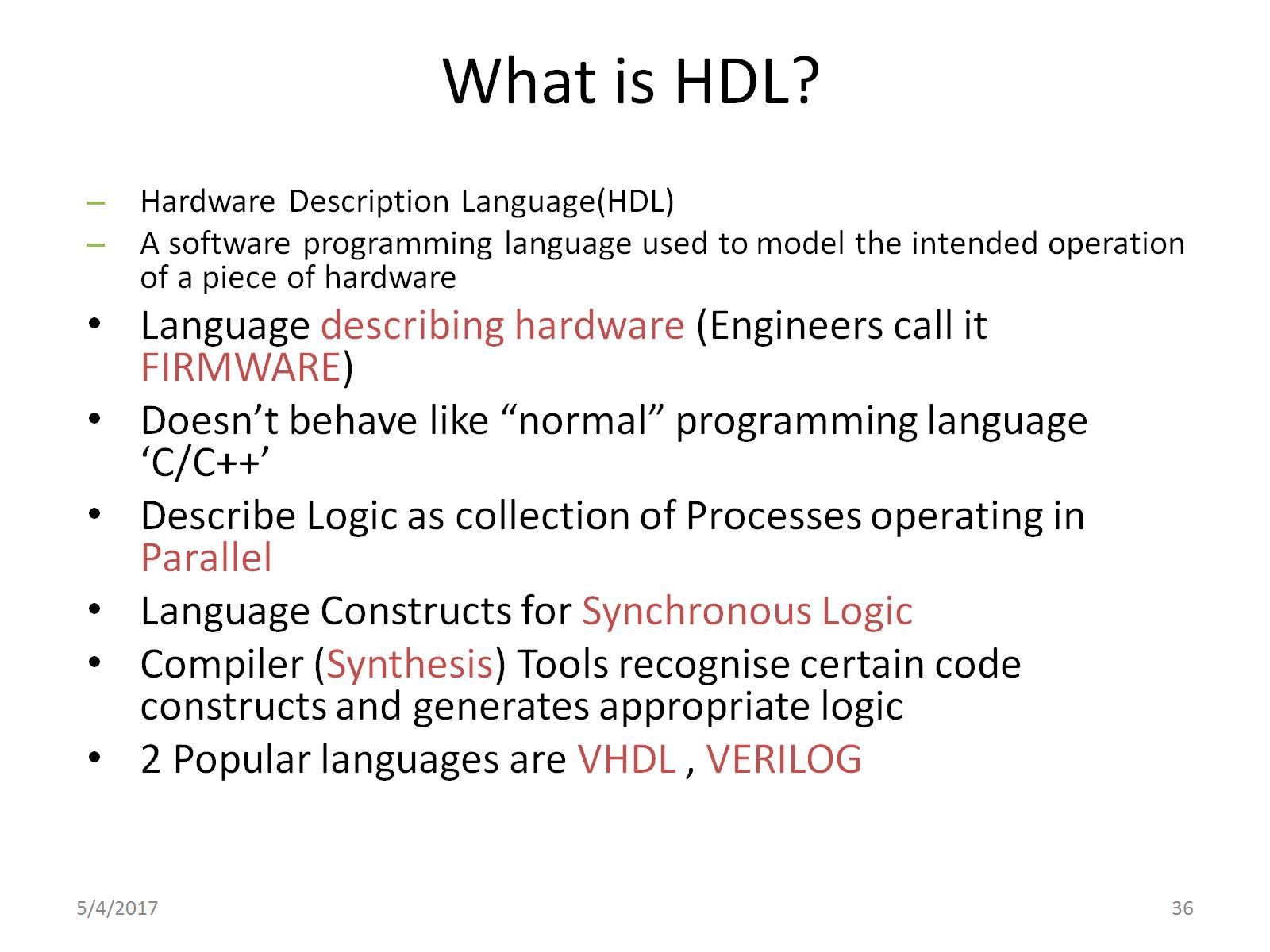 What is HDL?
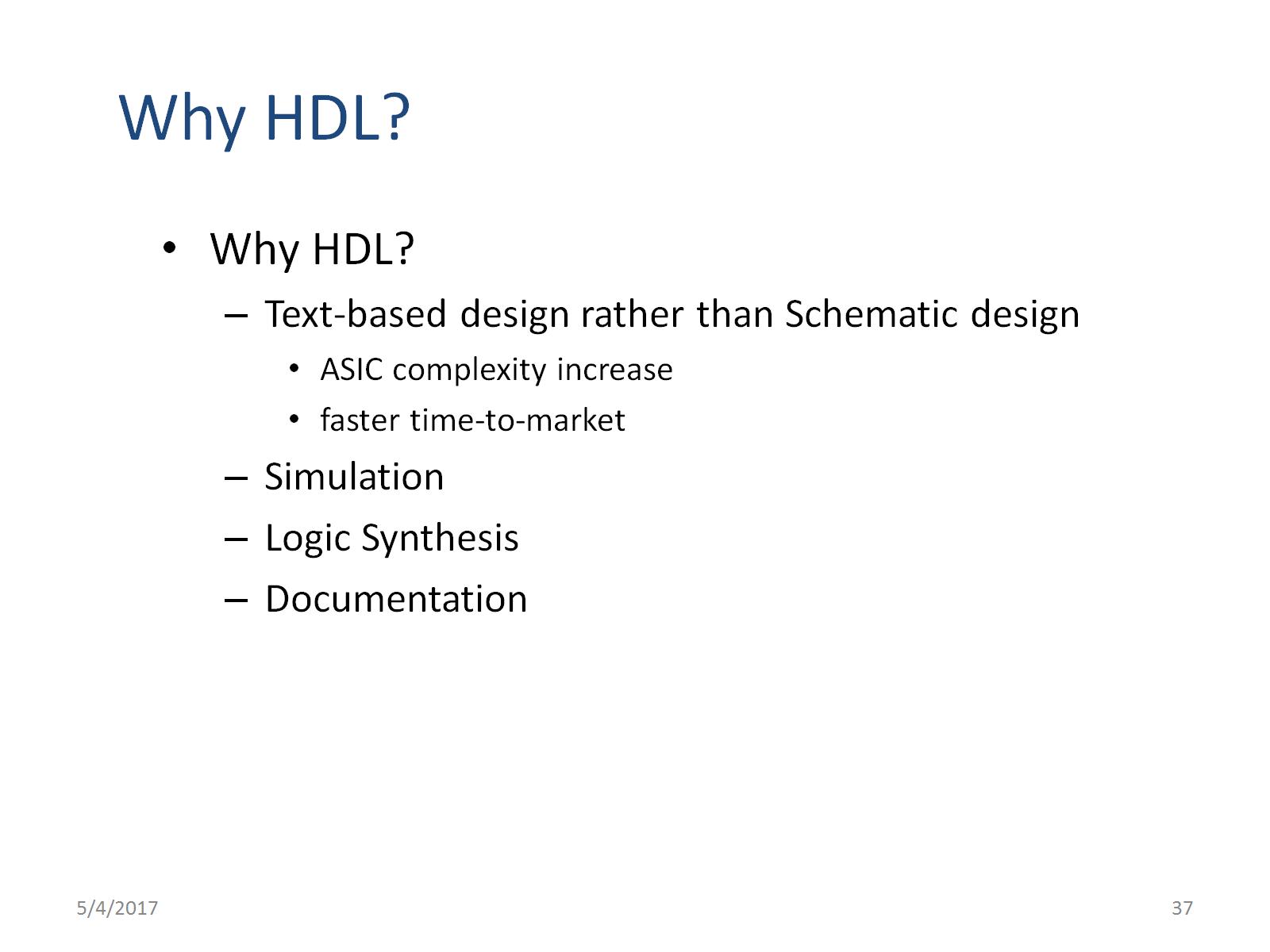 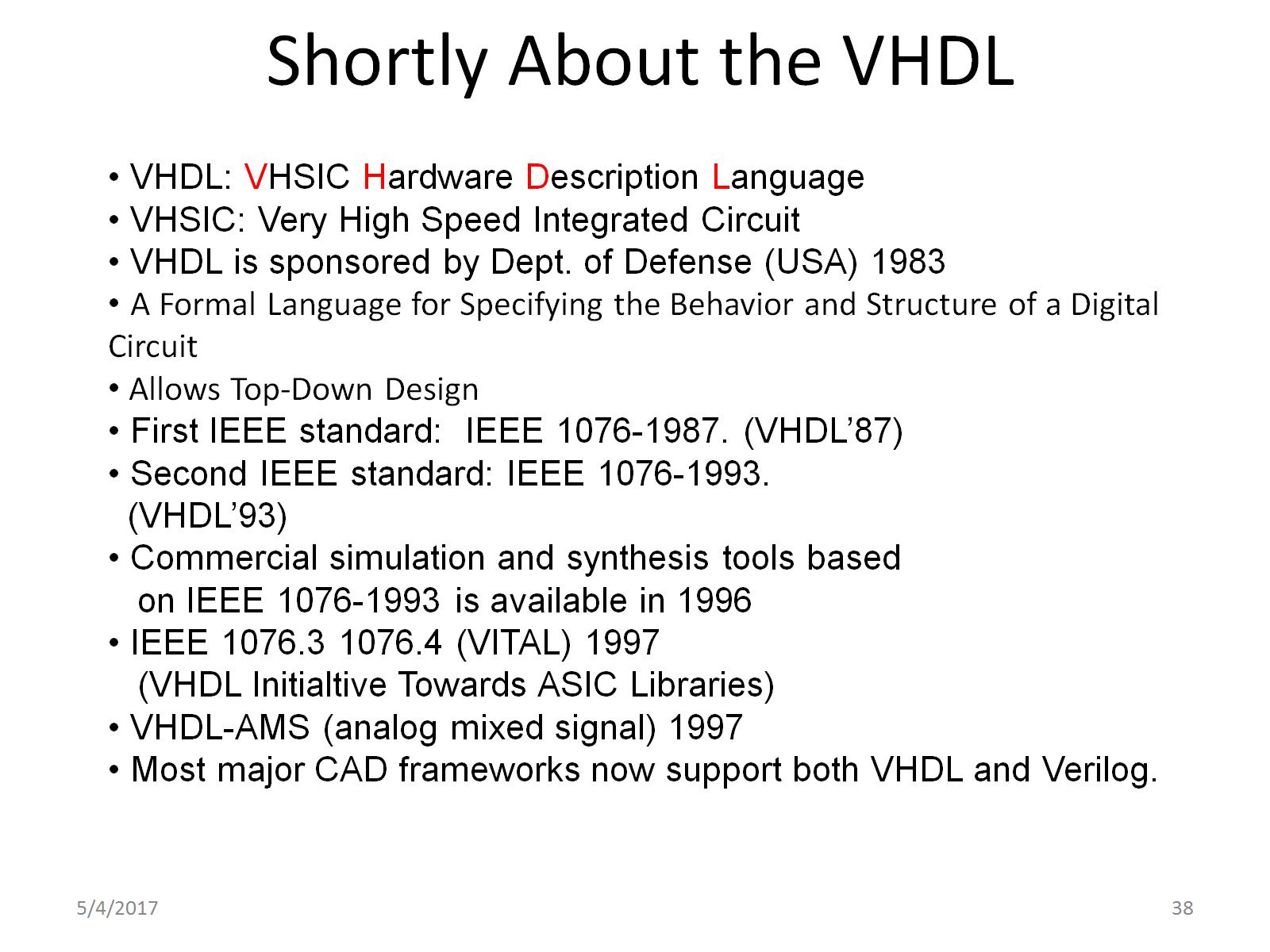 Shortly About the VHDL
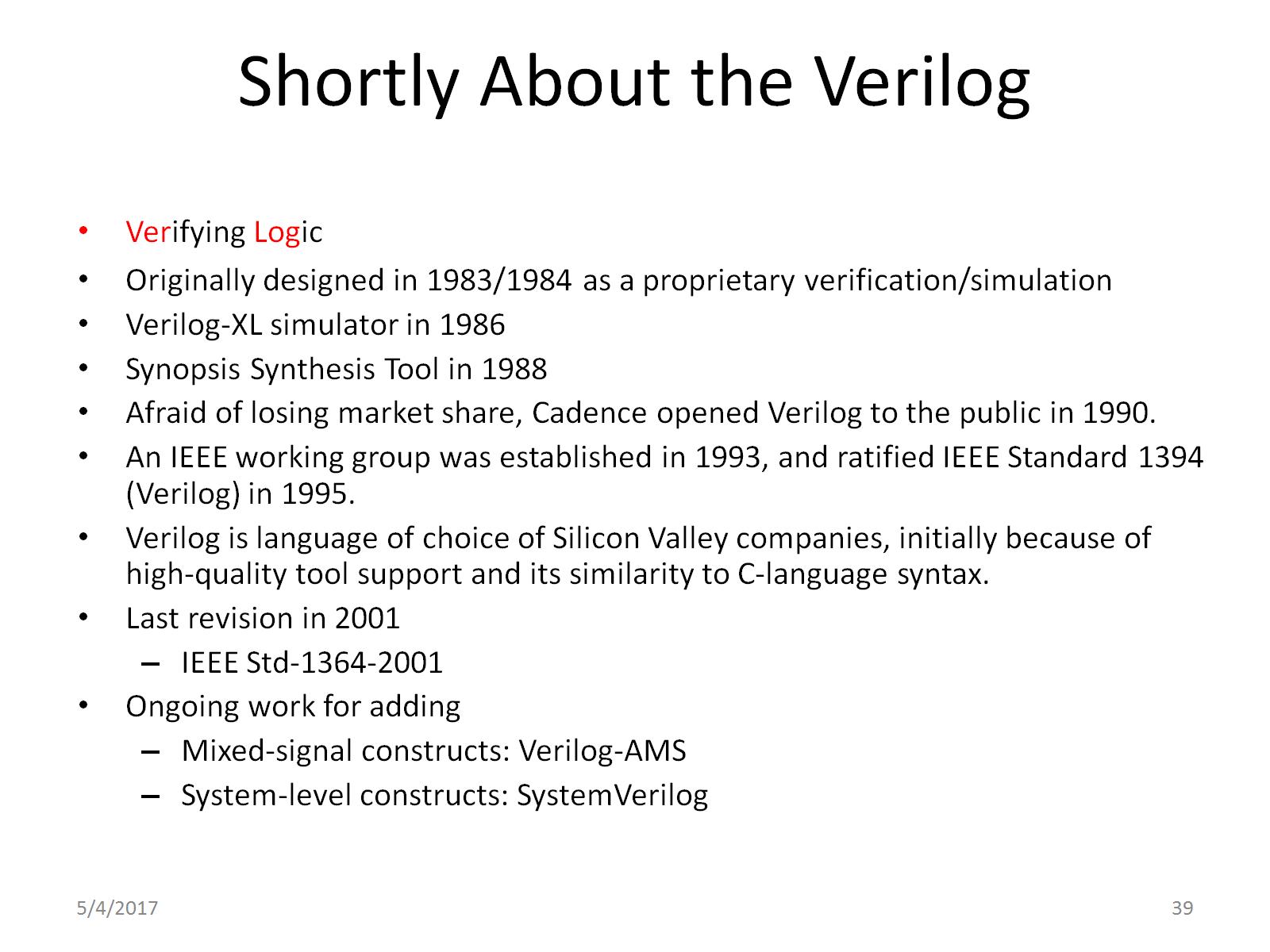 Shortly About the Verilog
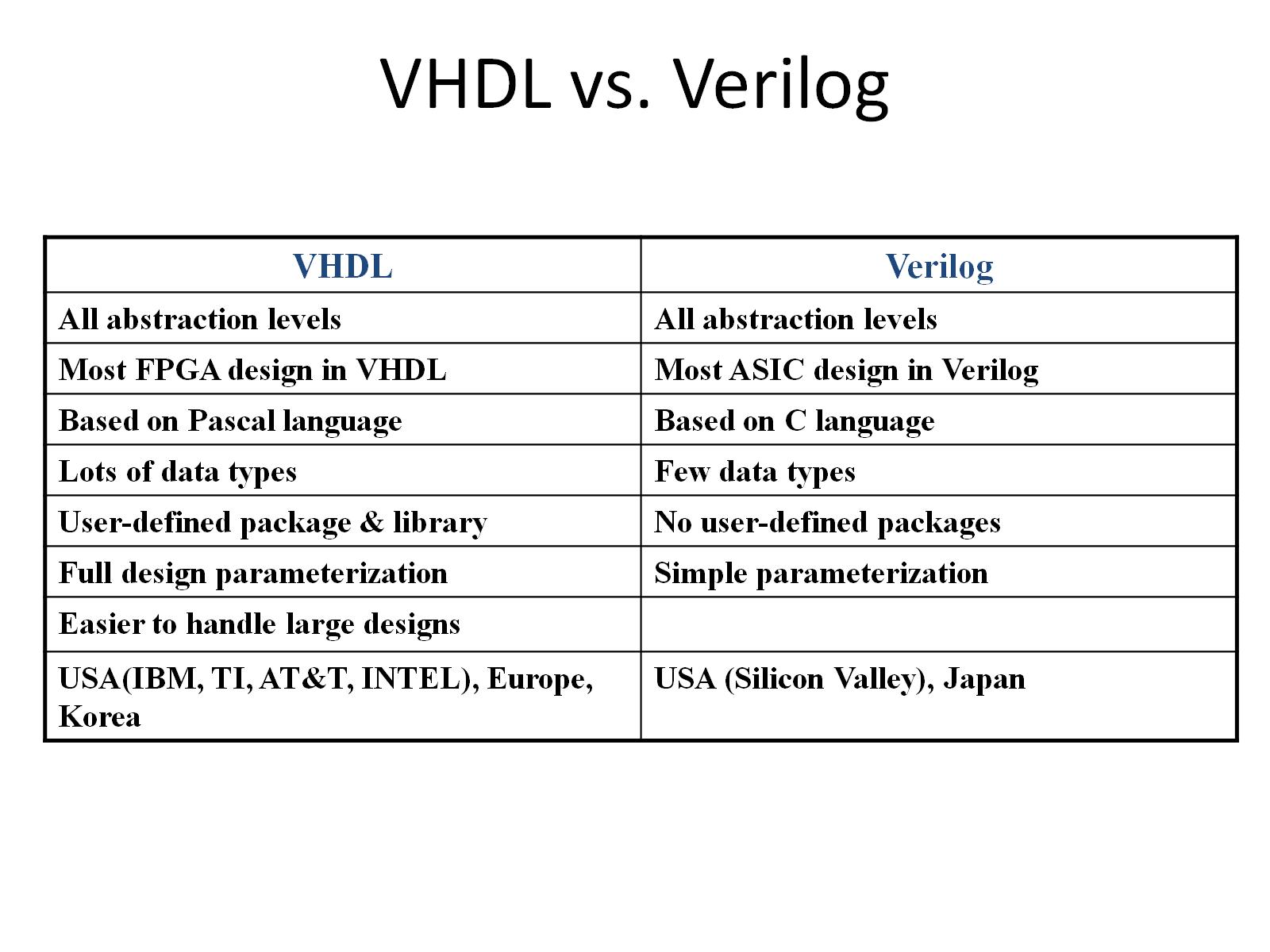 VHDL vs. Verilog
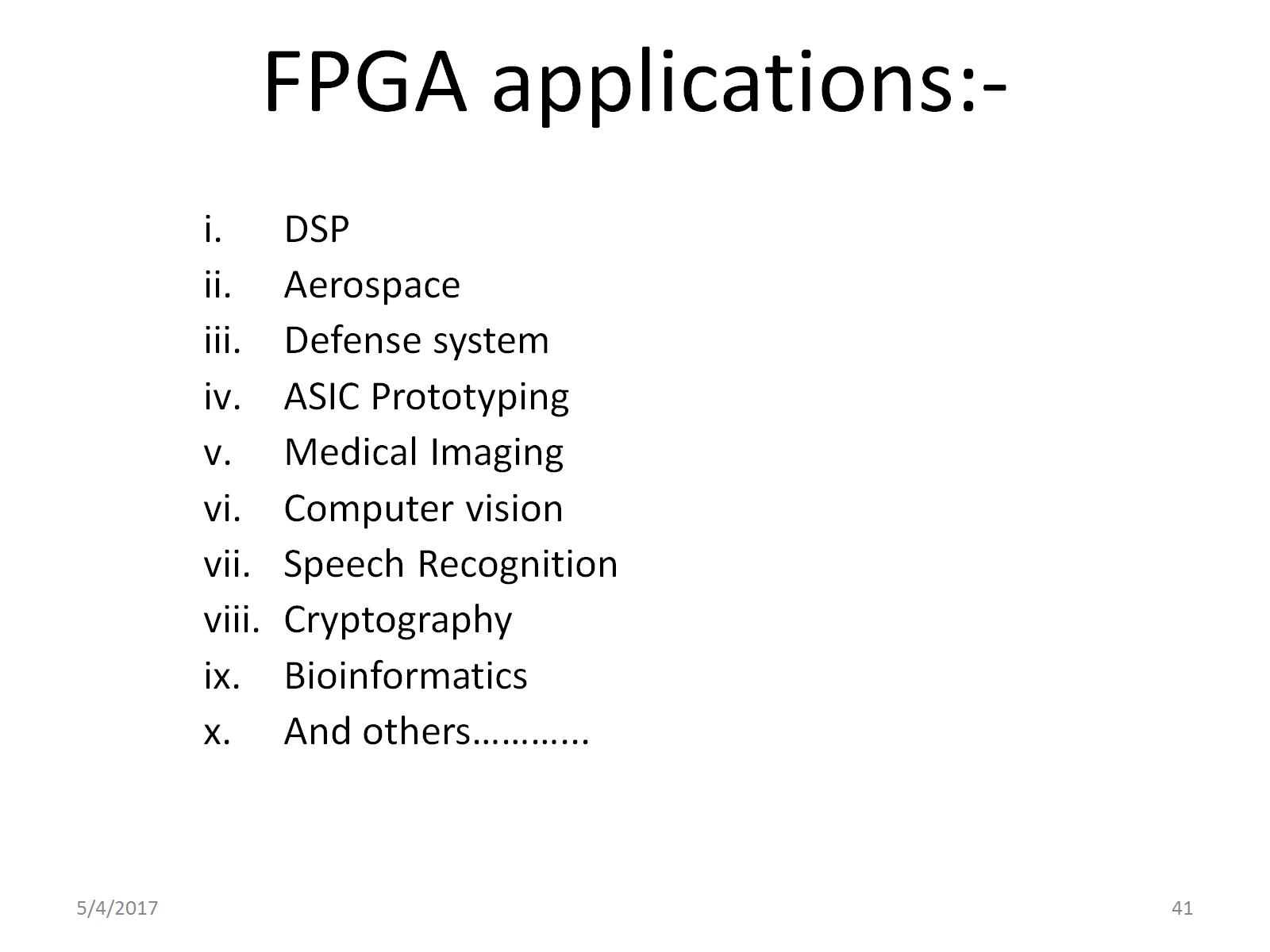 FPGA applications:-
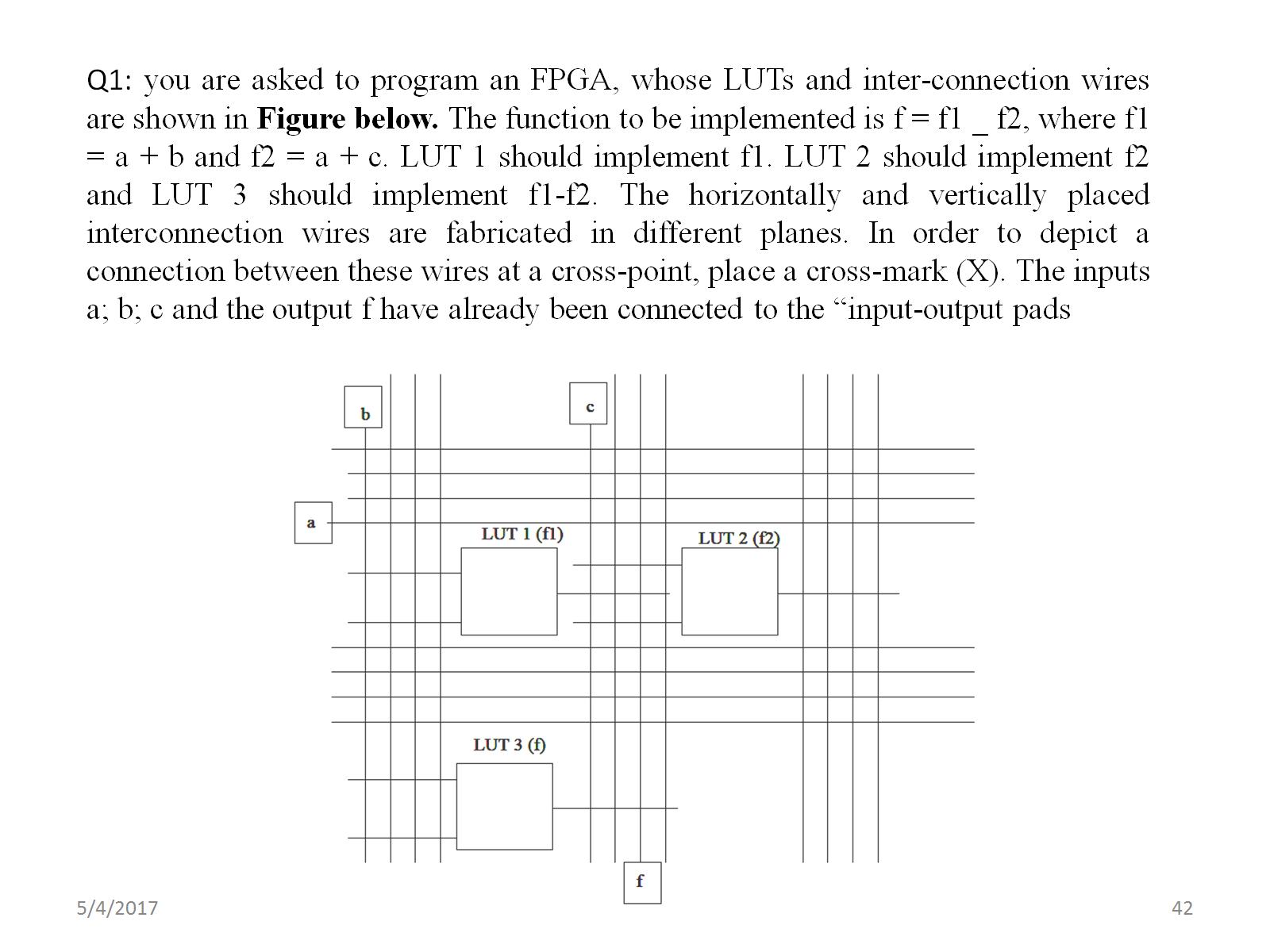 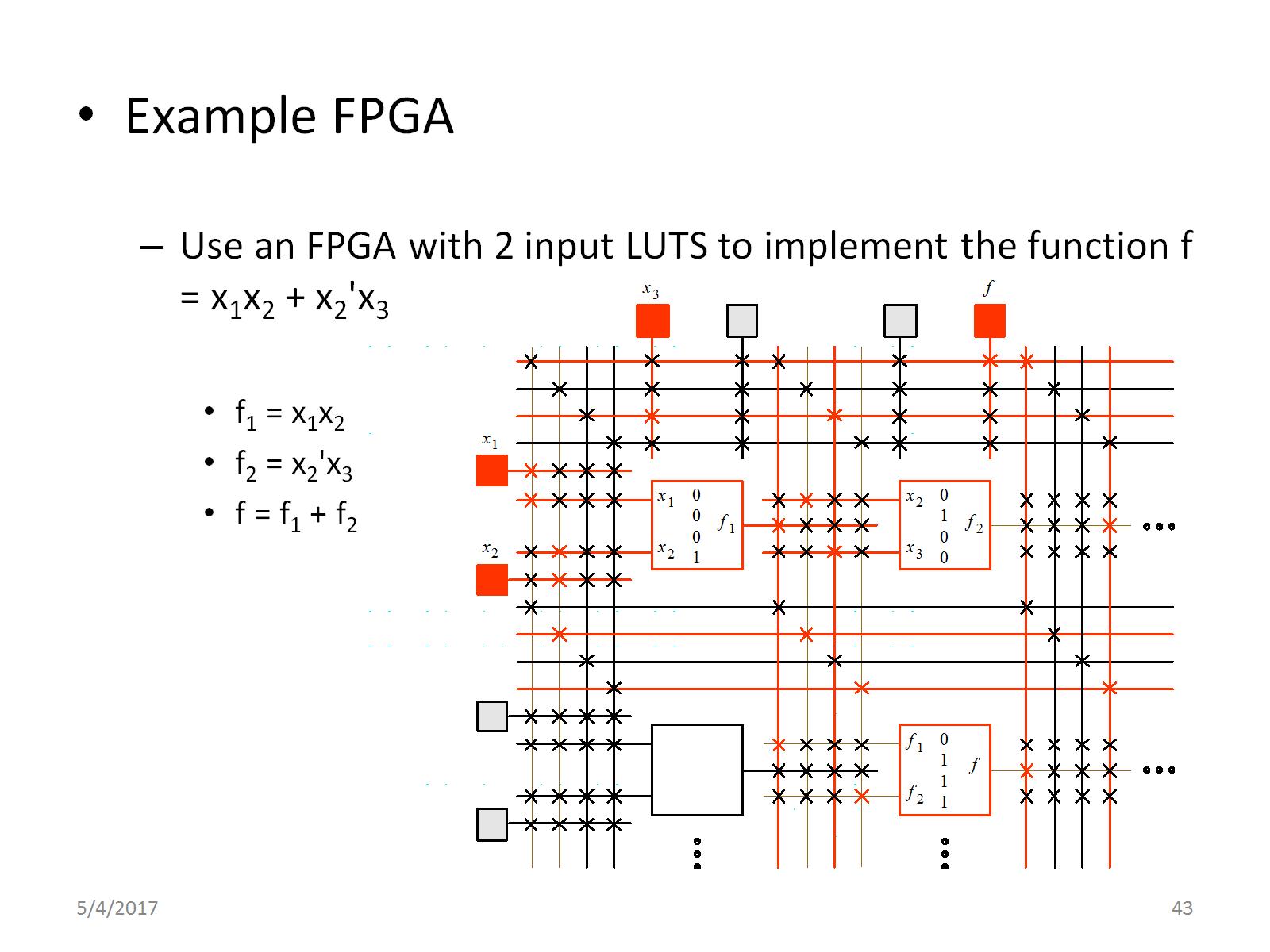 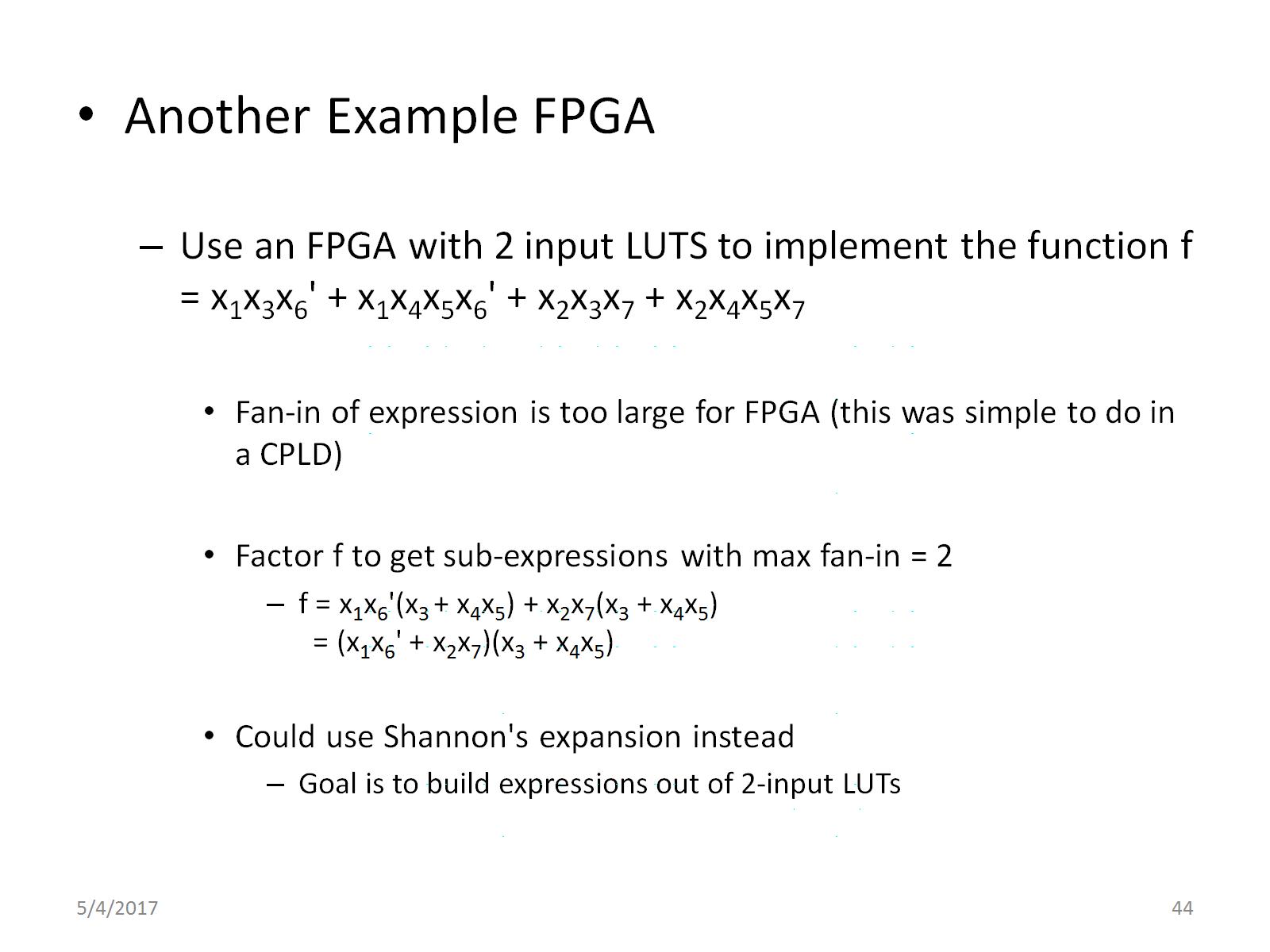 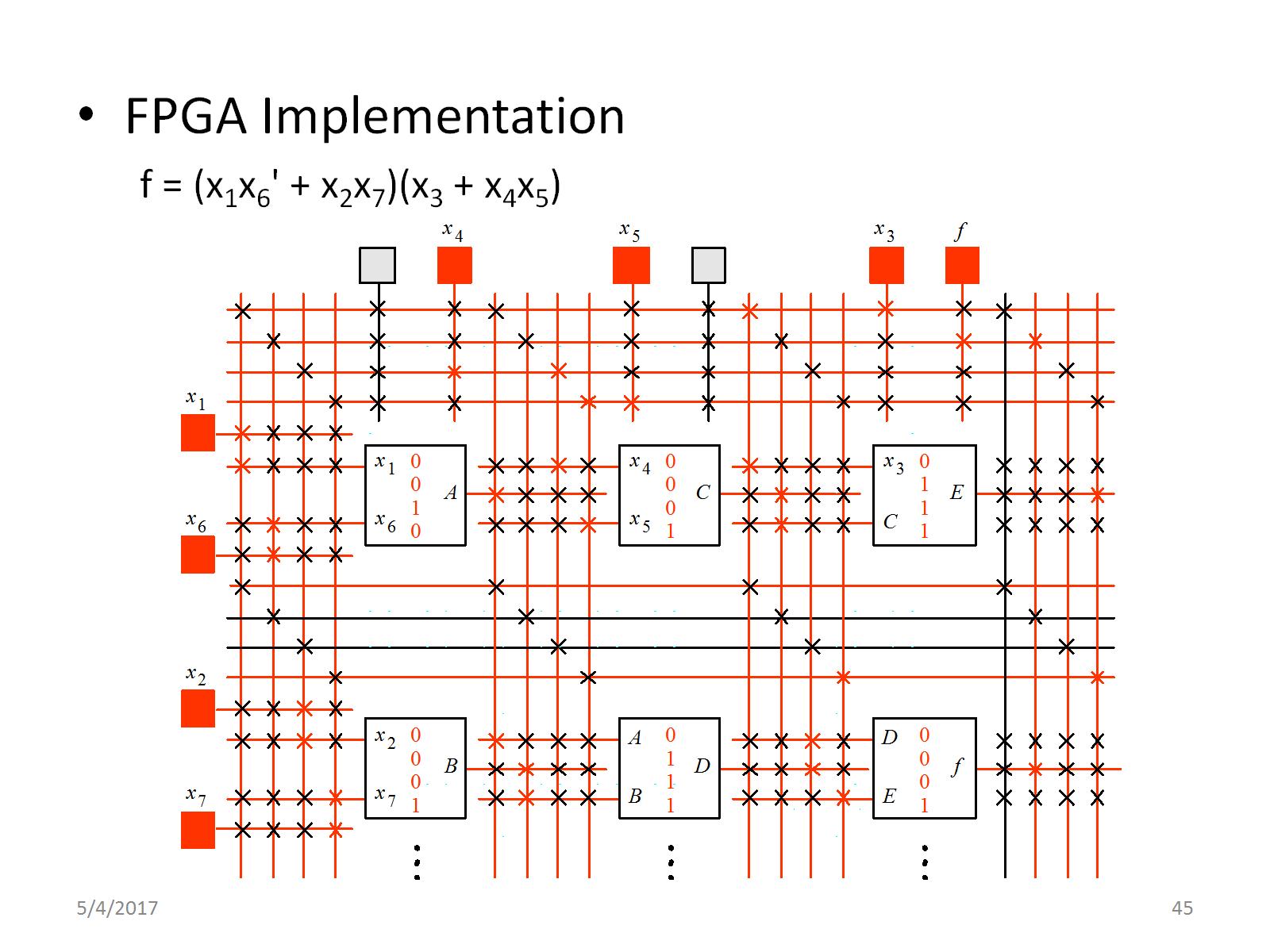 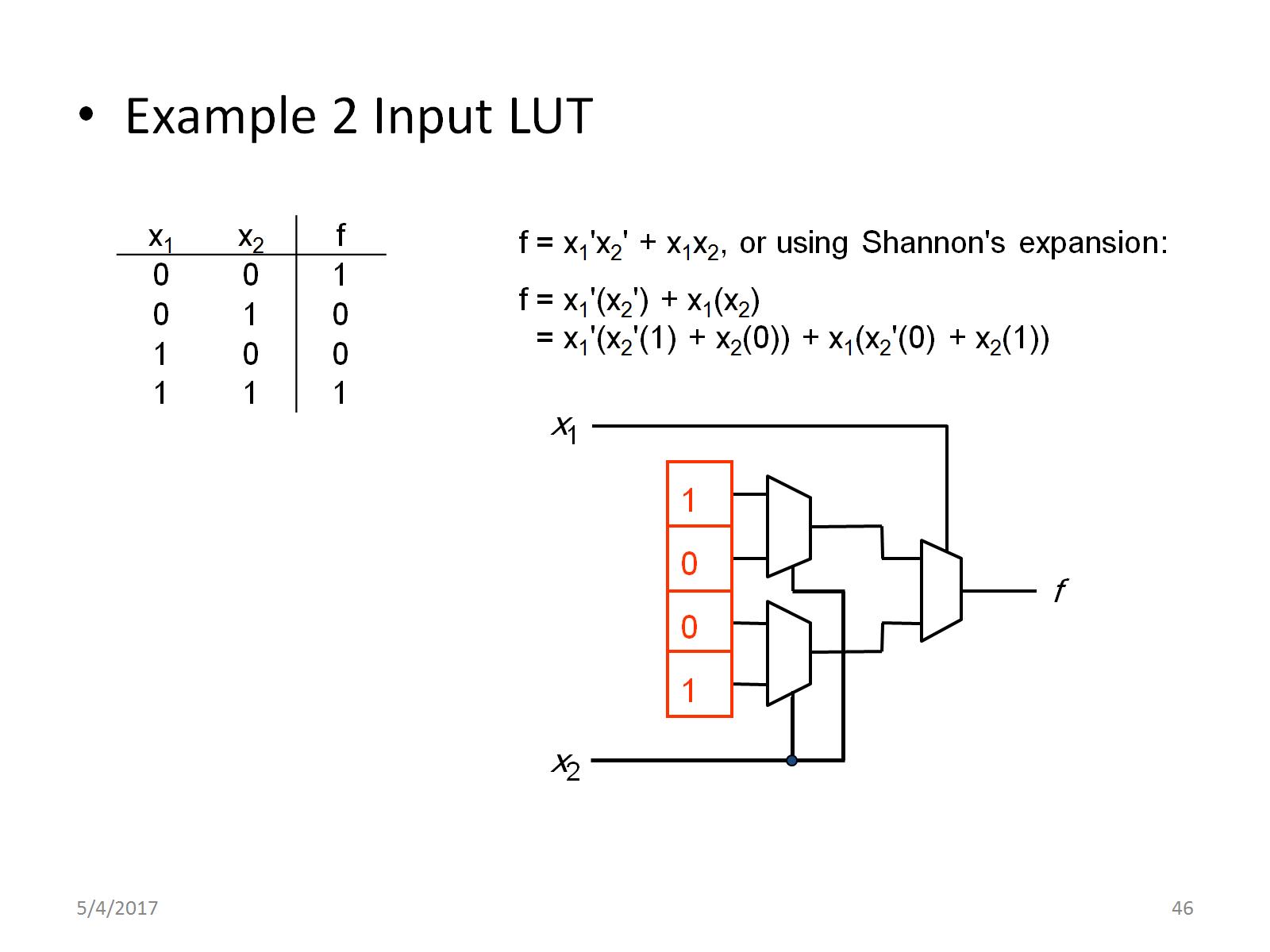 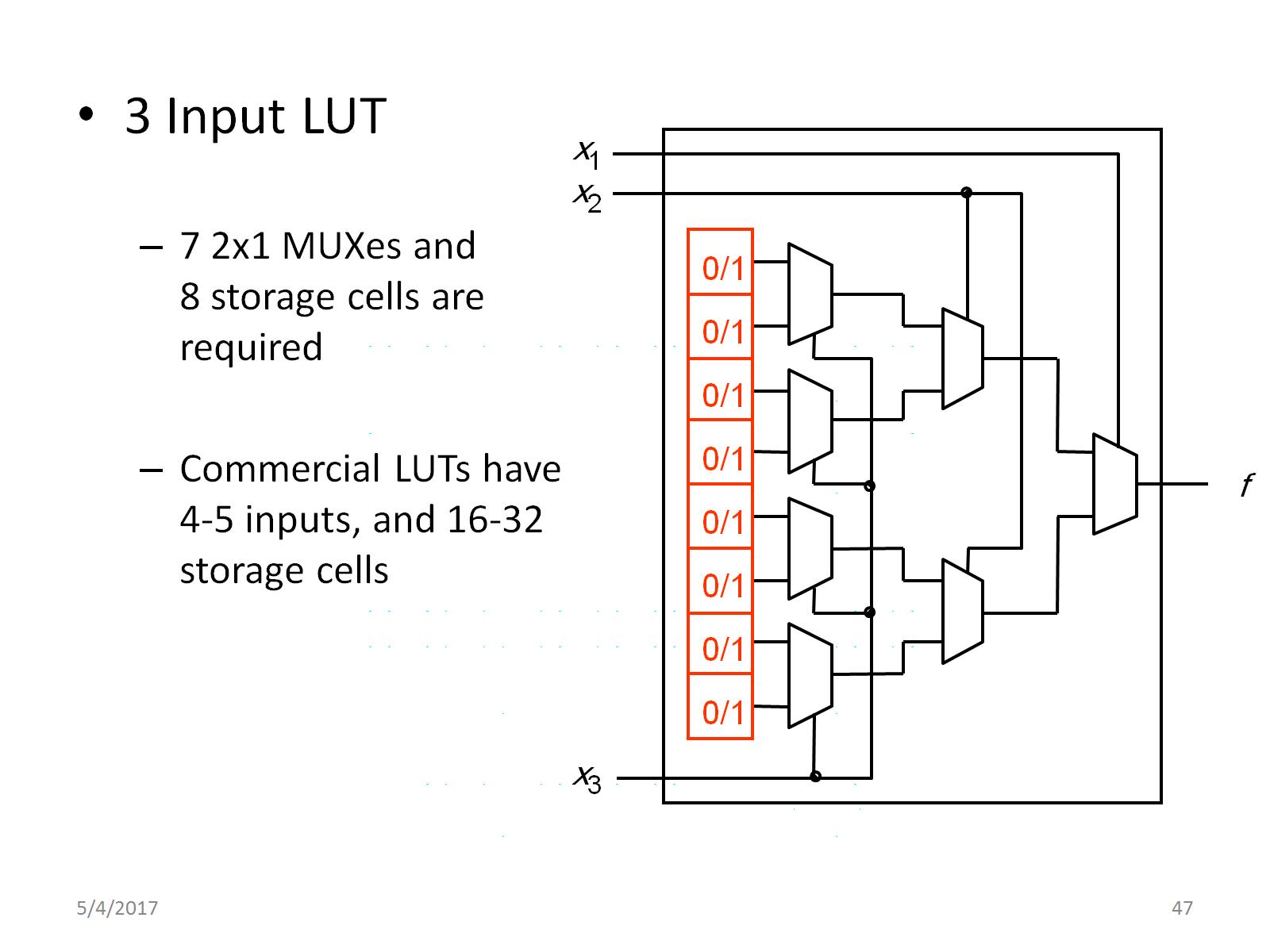 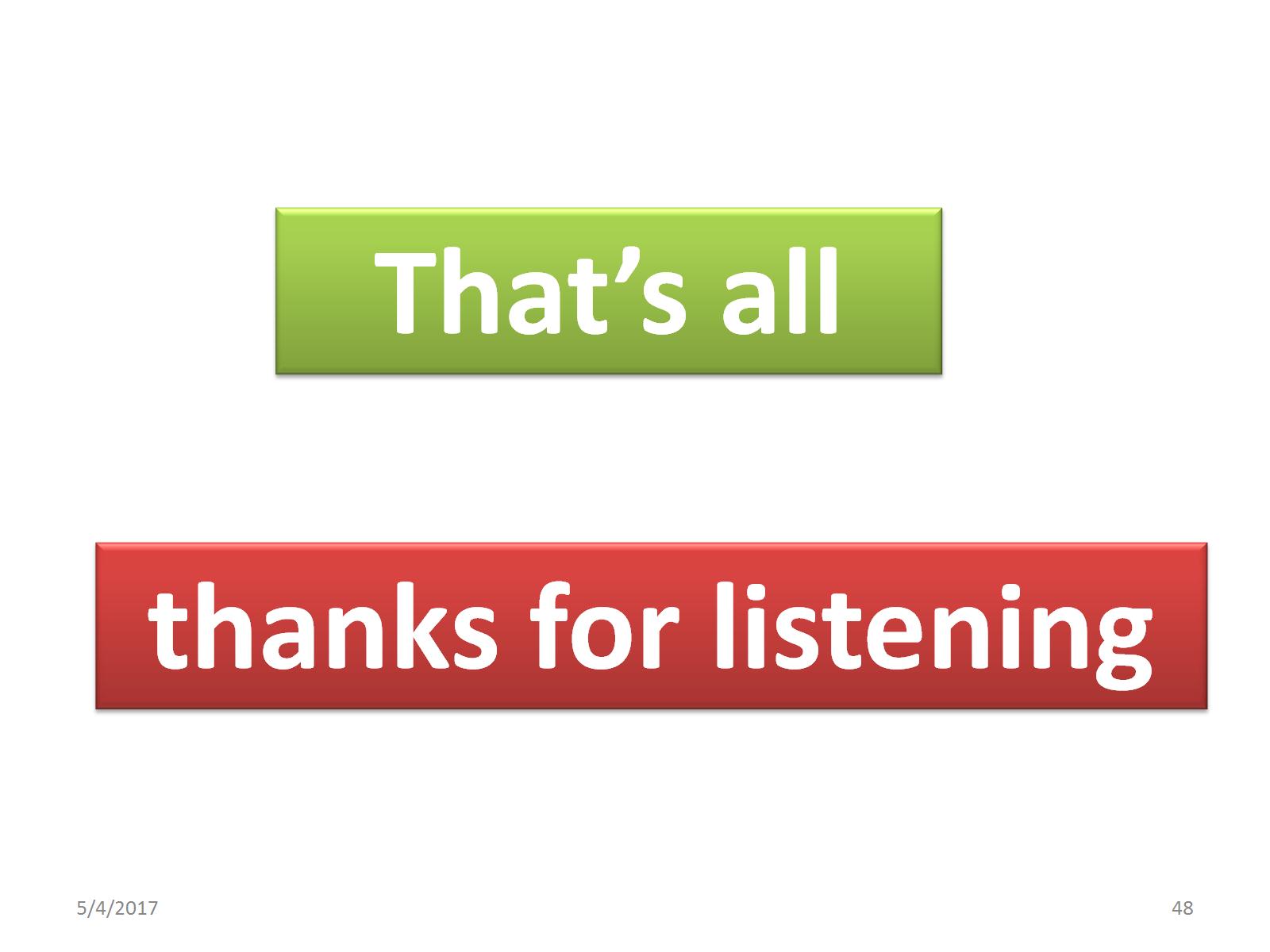